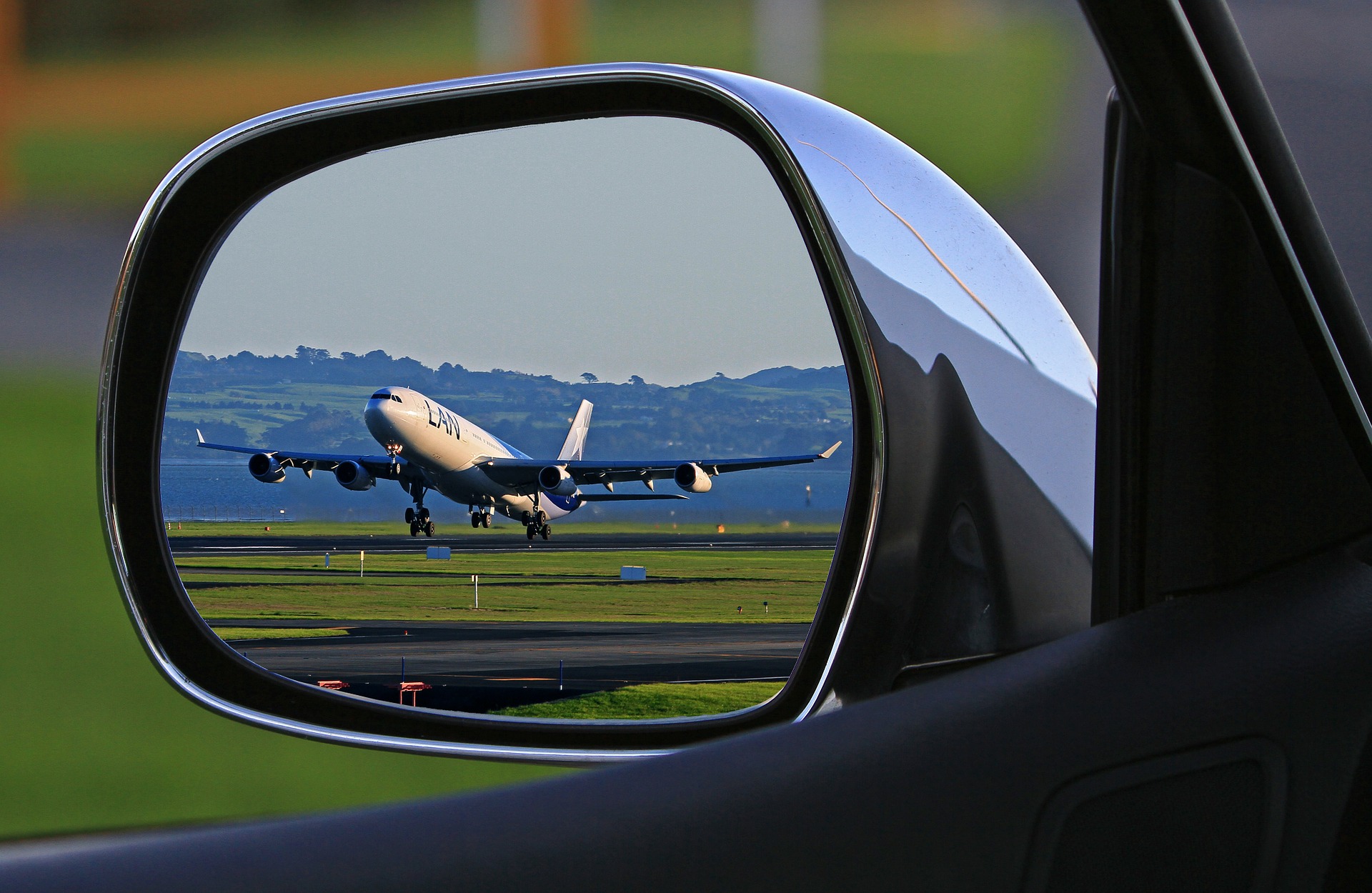 MODERN TOURISM INDUSTRY 
&
ENTREPRENEURSHIP
Mr. Md. Sabur Khan 
Chairman, BoT, 
Daffodil International University
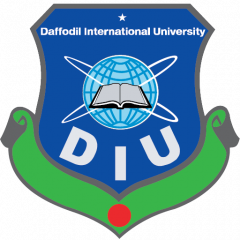 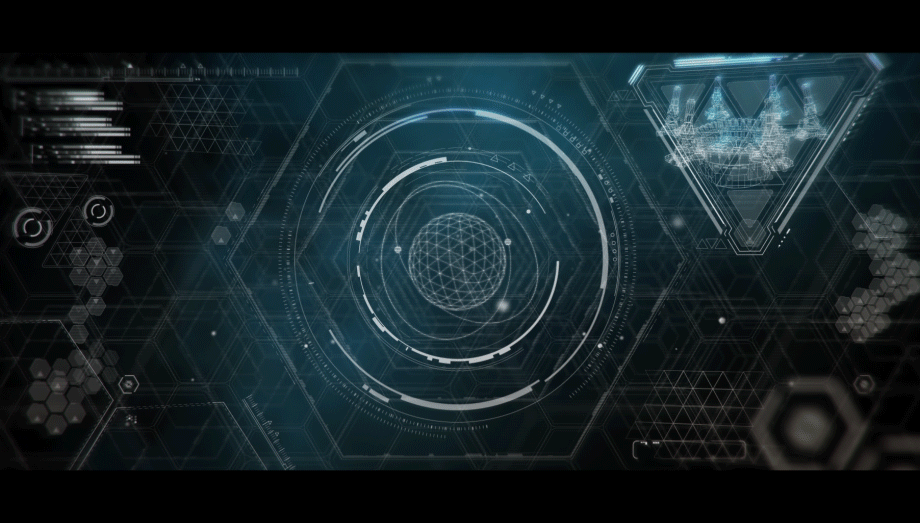 Are you on the right track? 
Are you following the modern trends?
What do you think
?
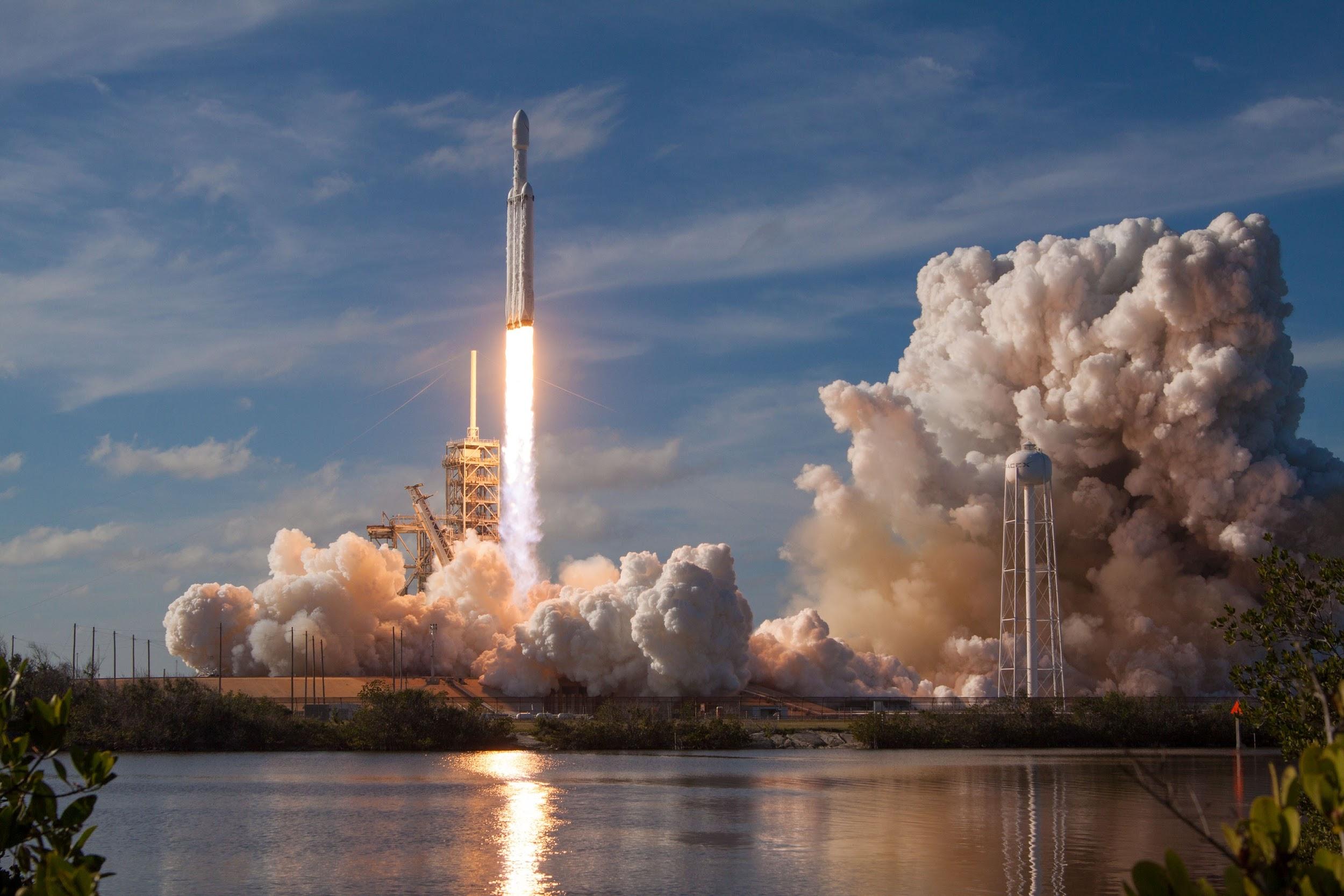 The speed of CHANGE is 10X FASTER now than it was a decade ago...
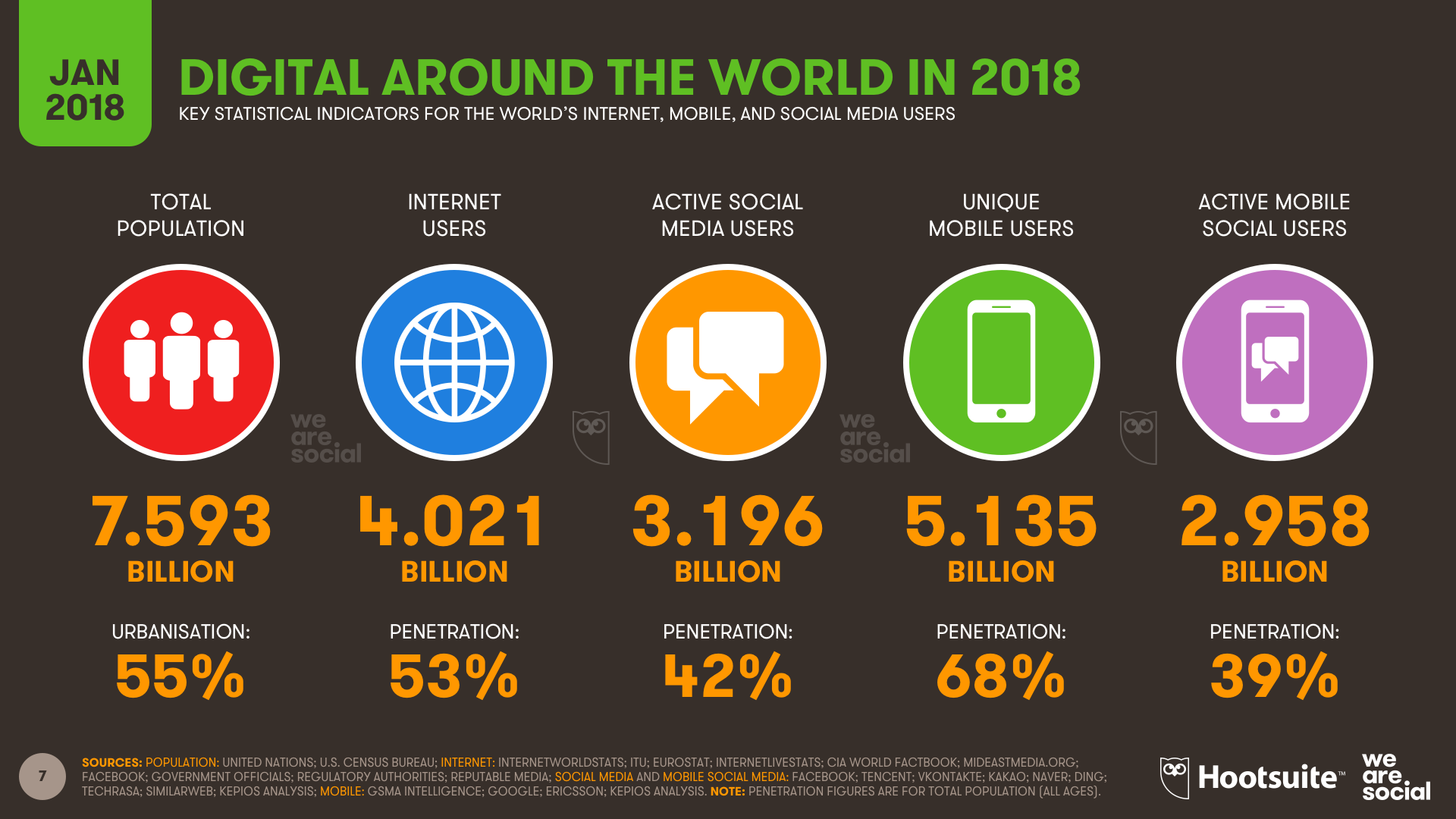 Do you know?
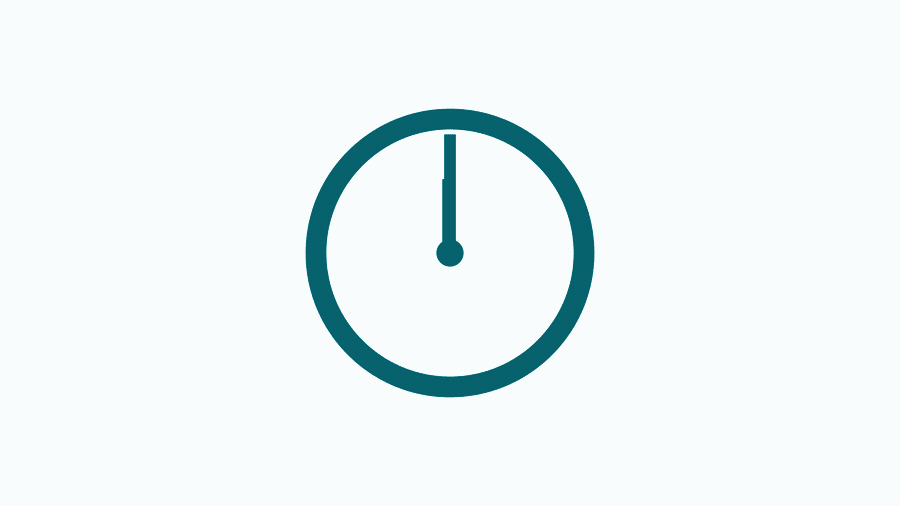 In 24 Hours
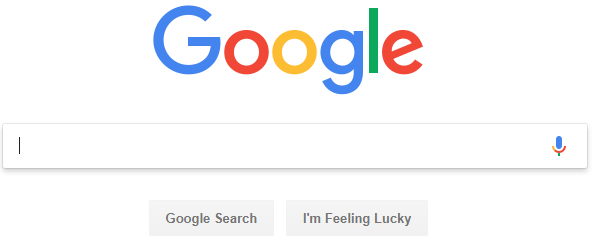 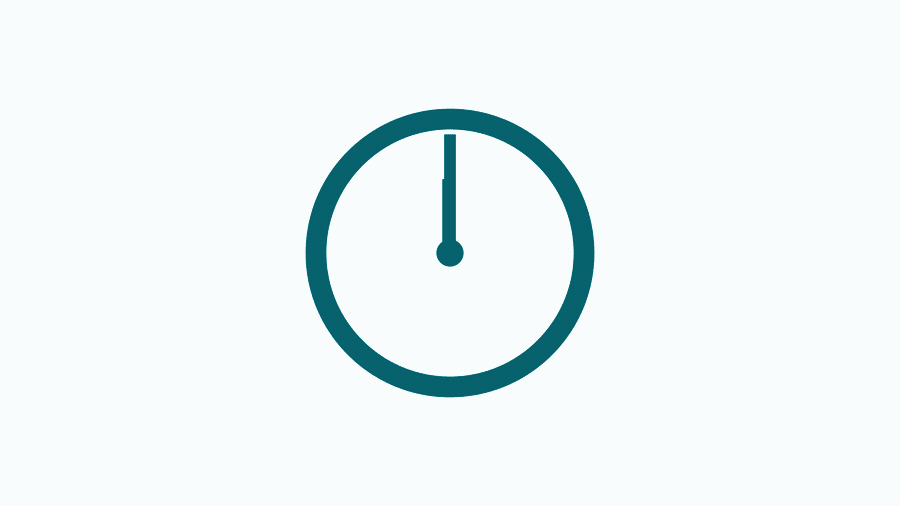 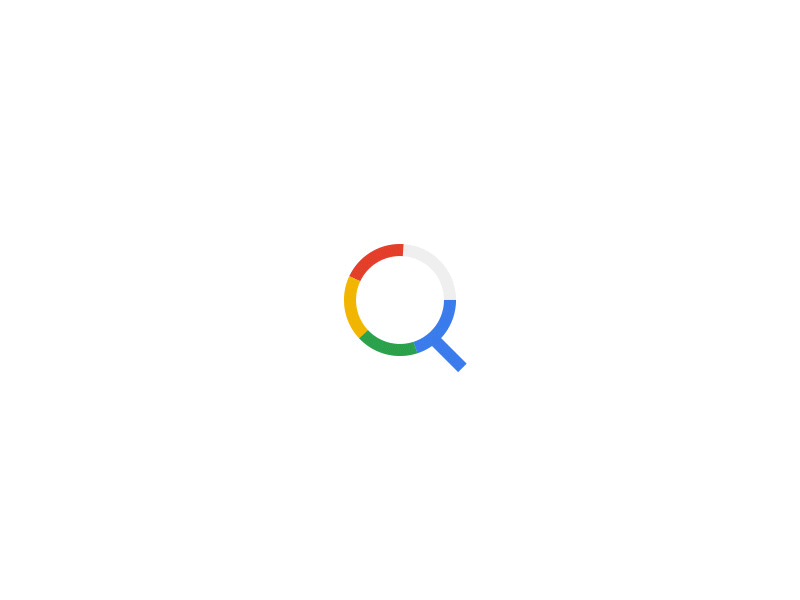 In 24 Hours
5+ Billion Google Search
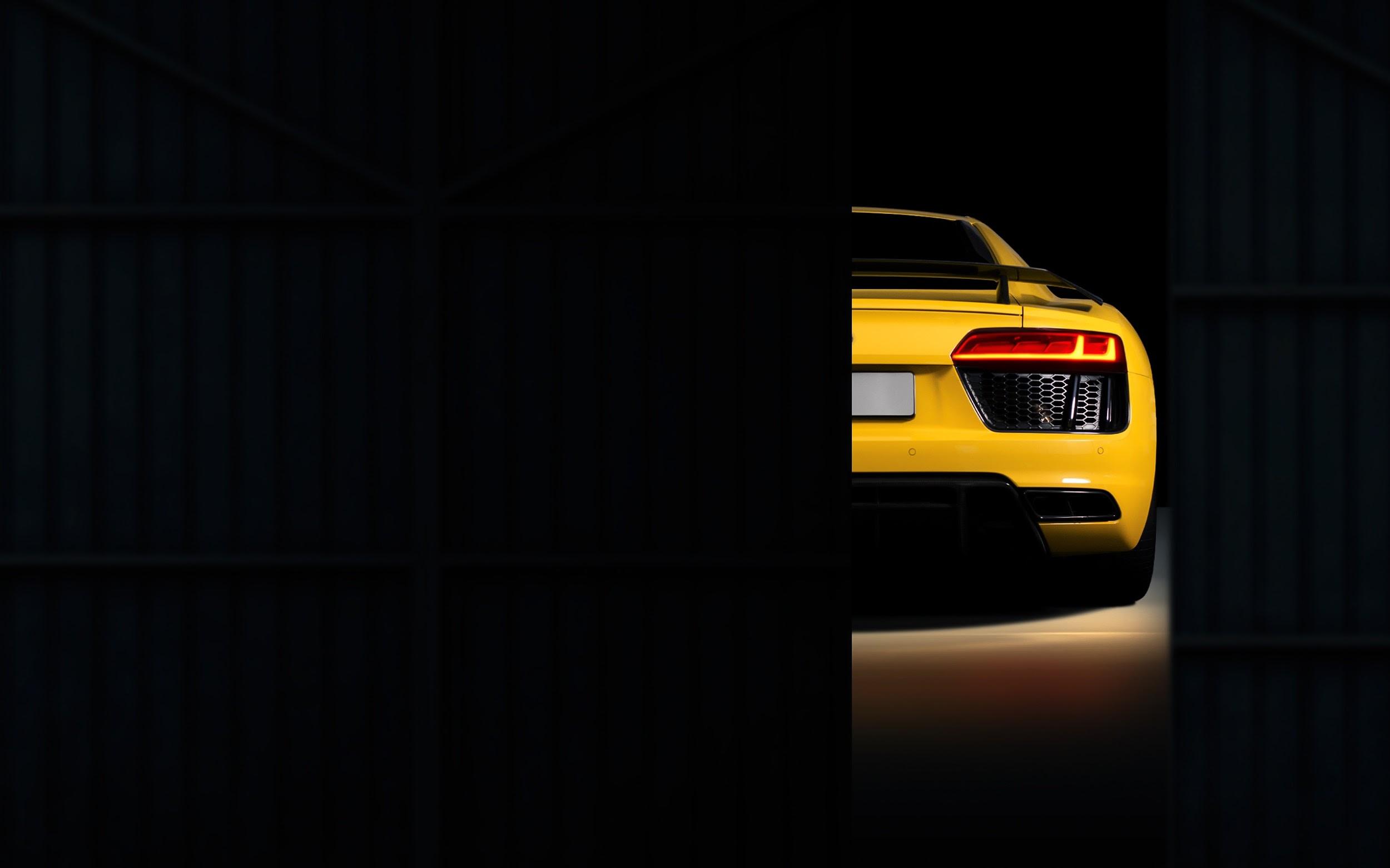 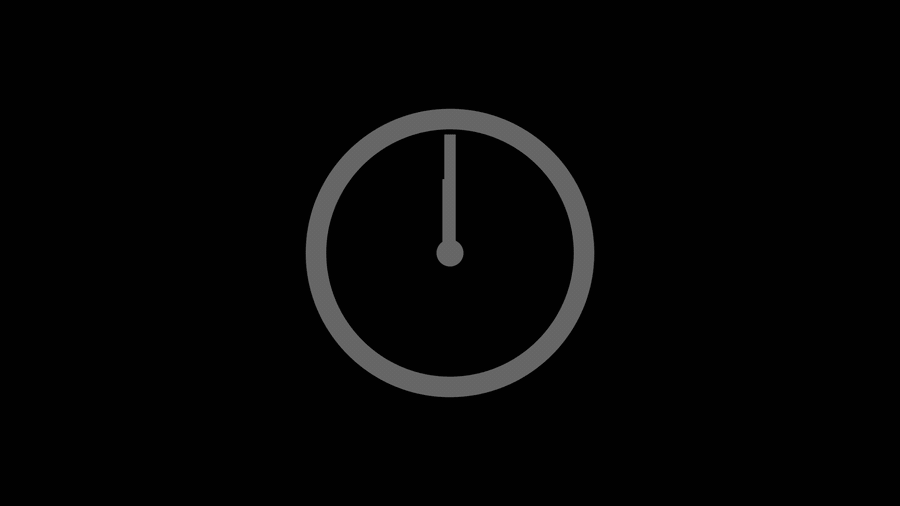 1.2+ Million Cars Rented
In 24 Hours
15+ 
Million User Rides
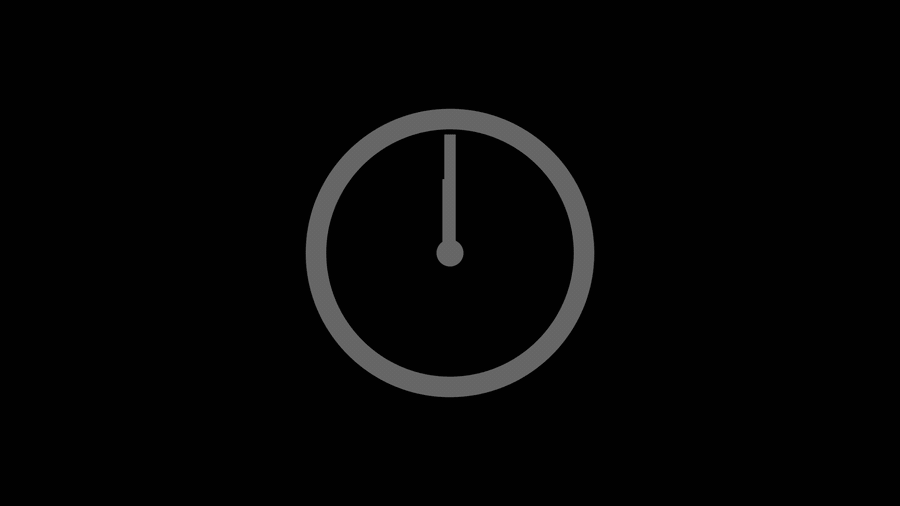 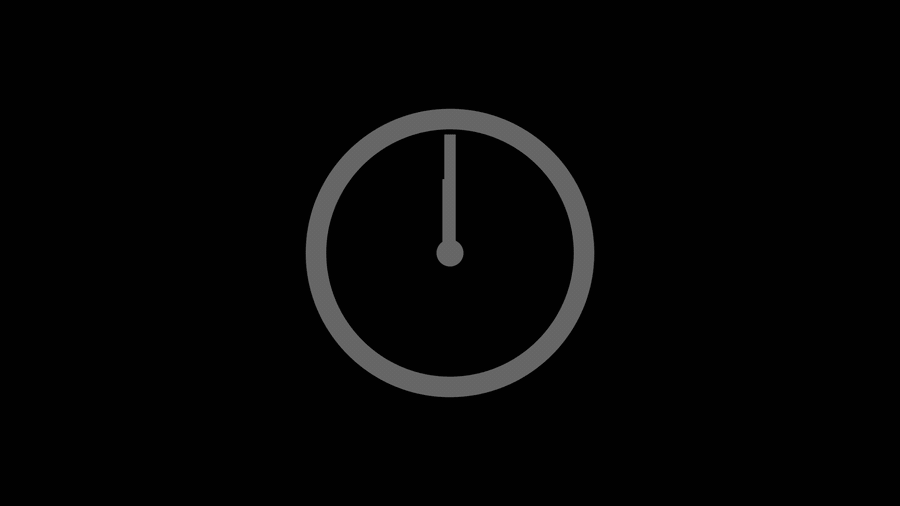 In 24 Hours
In 24 Hours
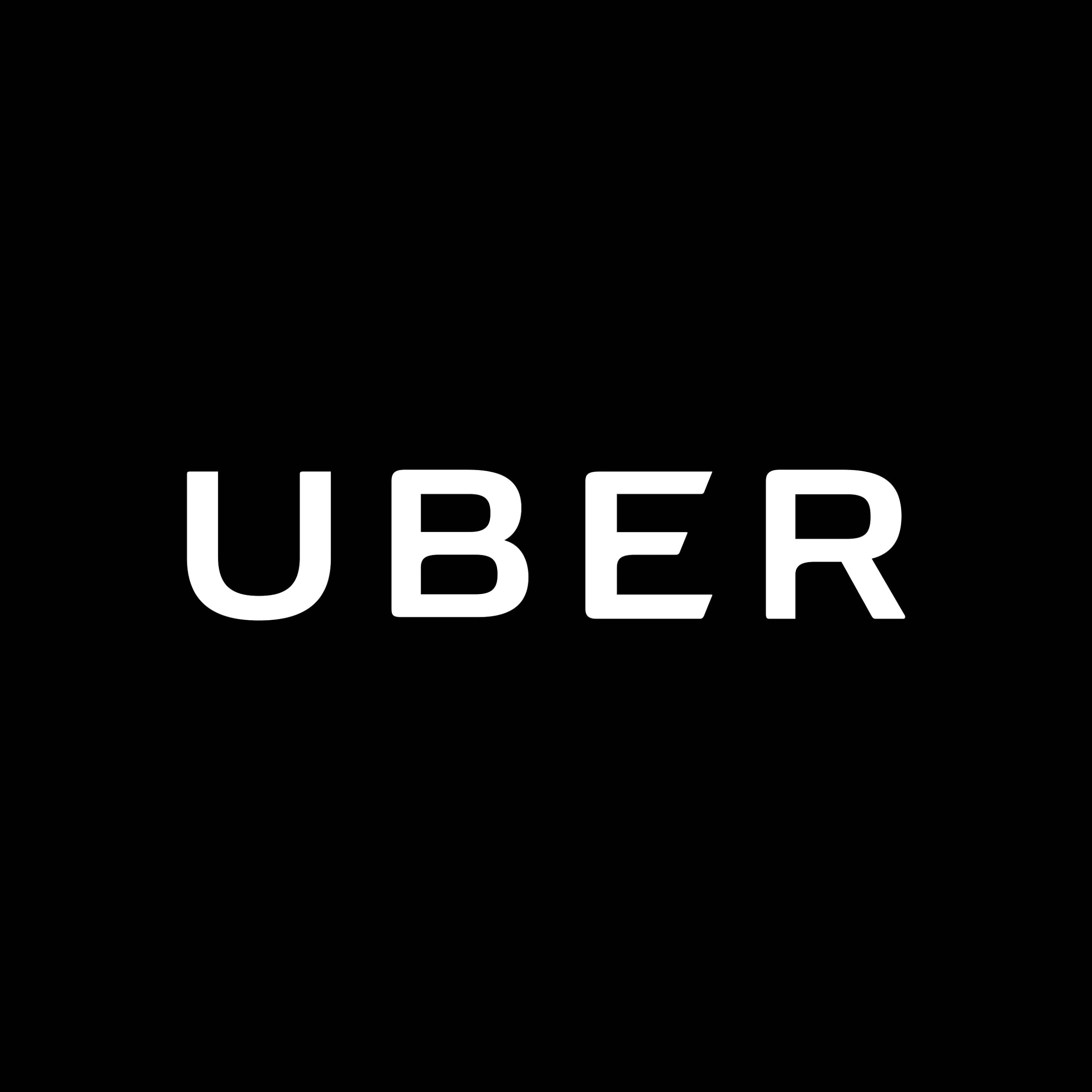 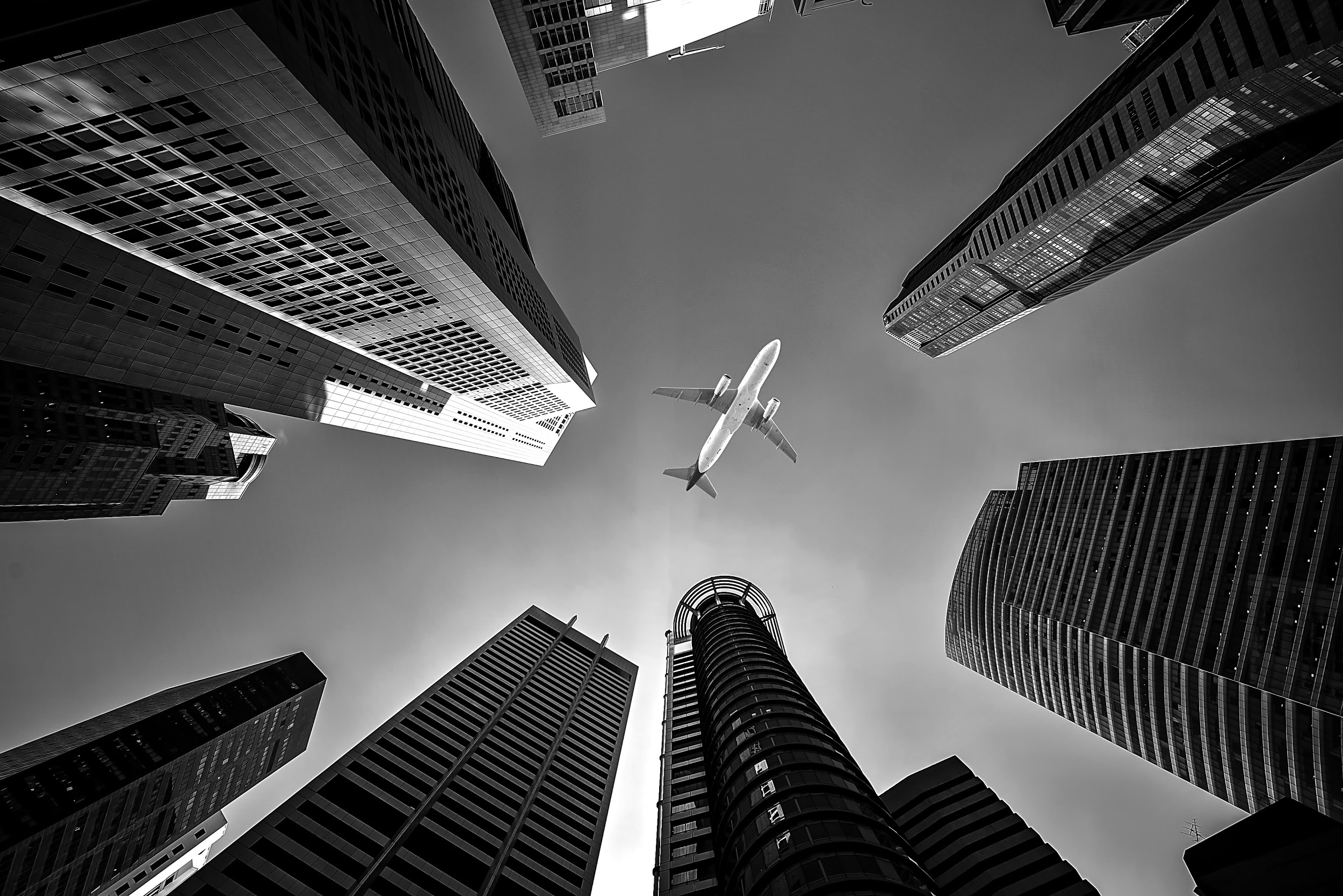 22.7+ Million People passing through AIRPORT
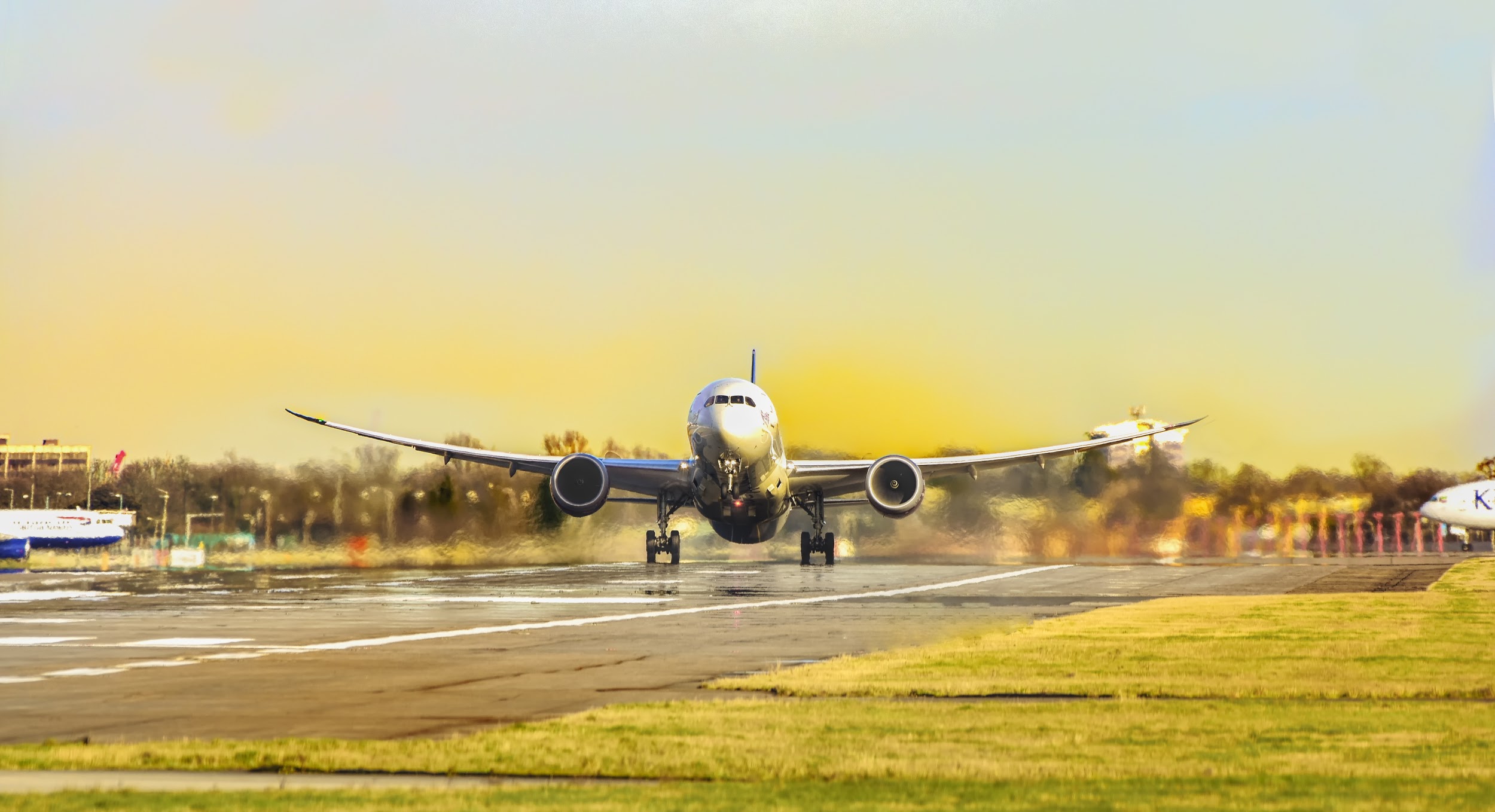 100K Flights
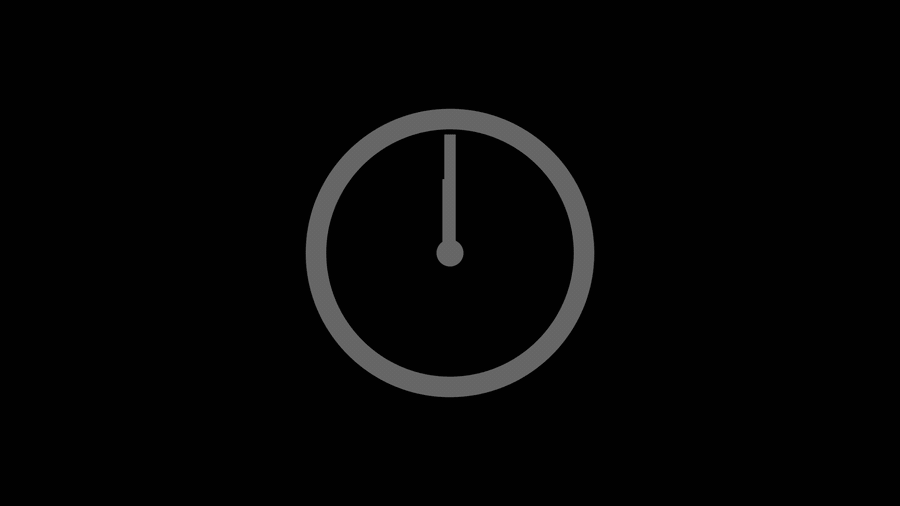 23+ 
Million Visitors on
In 24 Hours
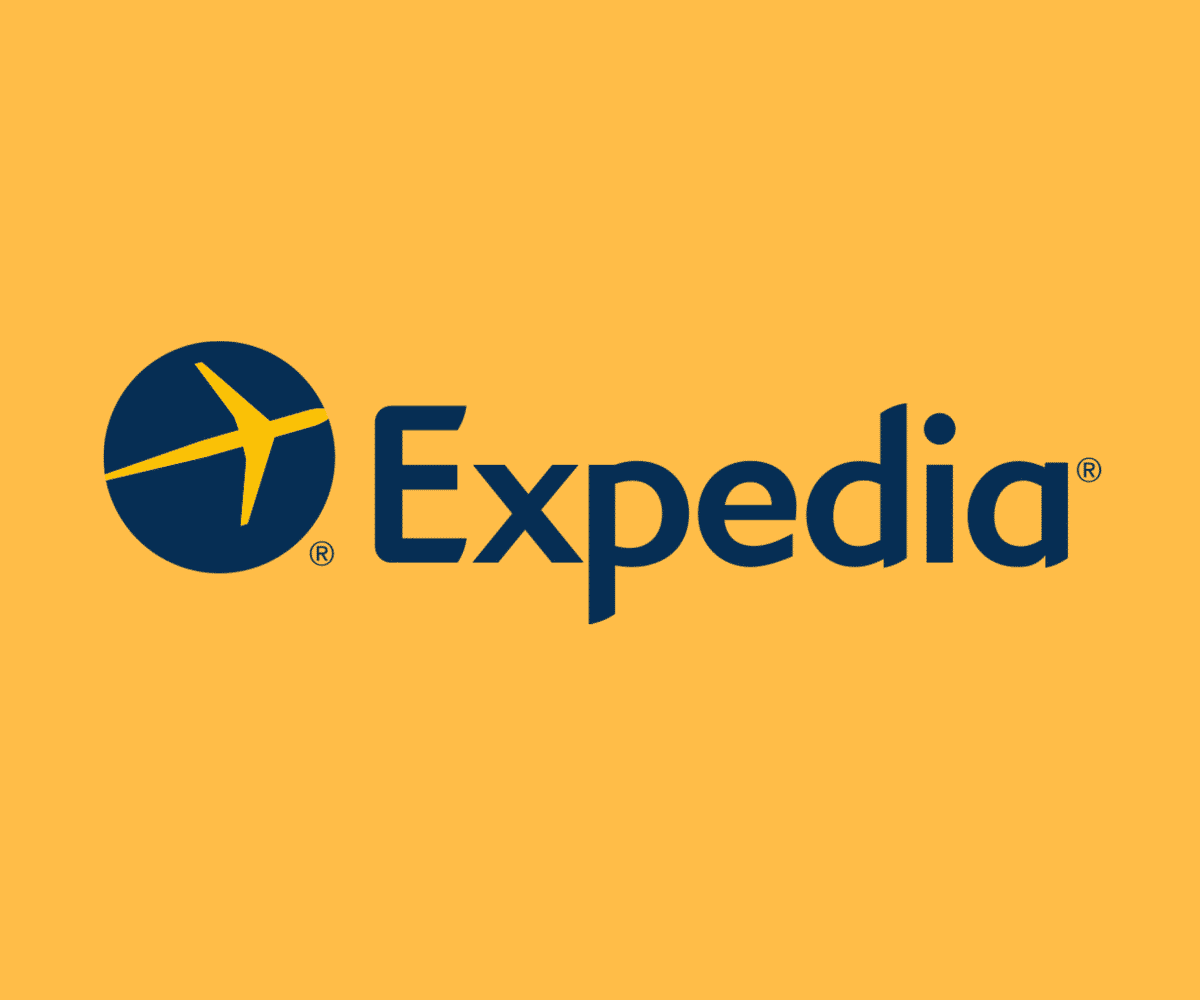 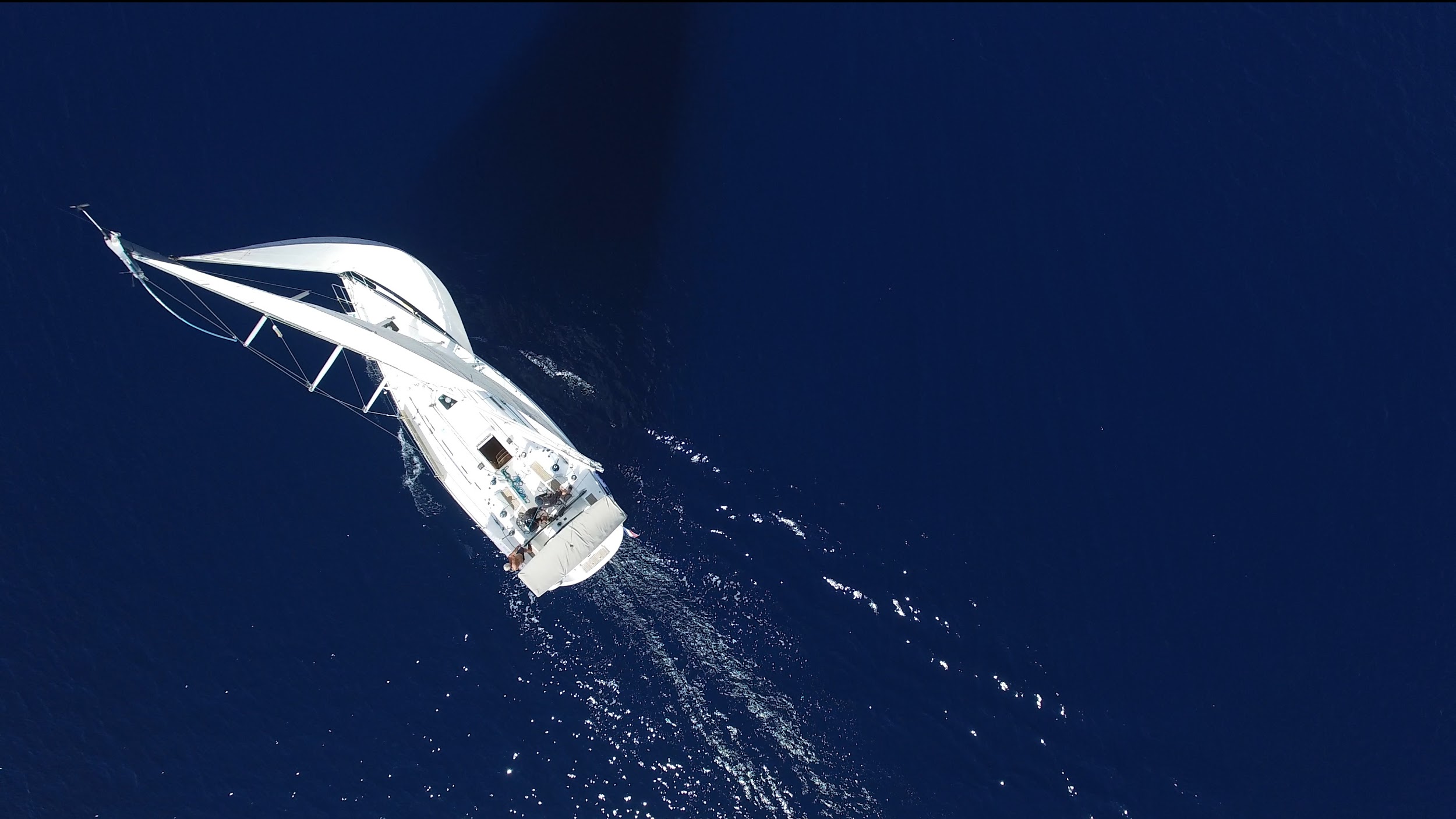 73K 
People Cruising
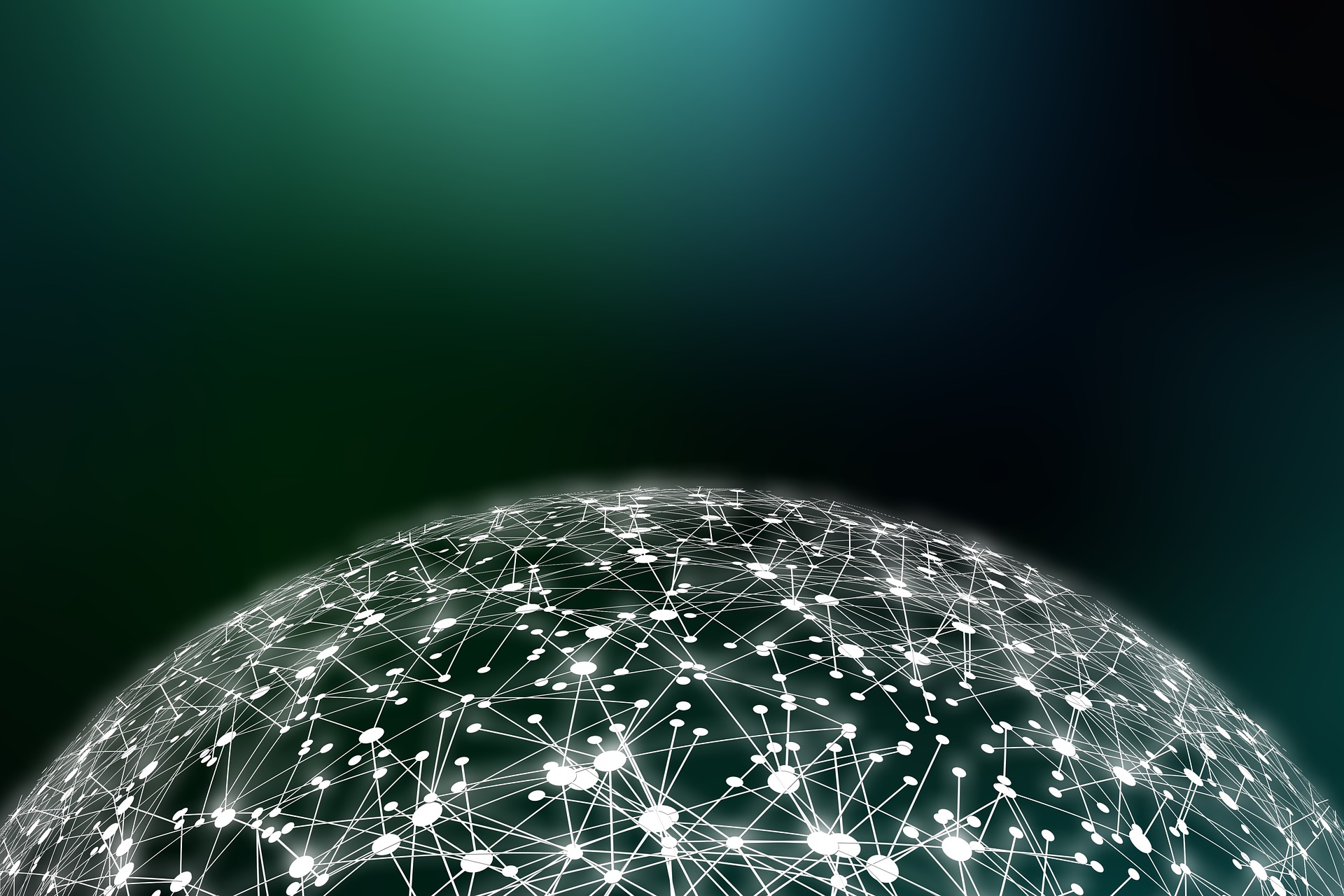 2+ Billion GDS Transaction
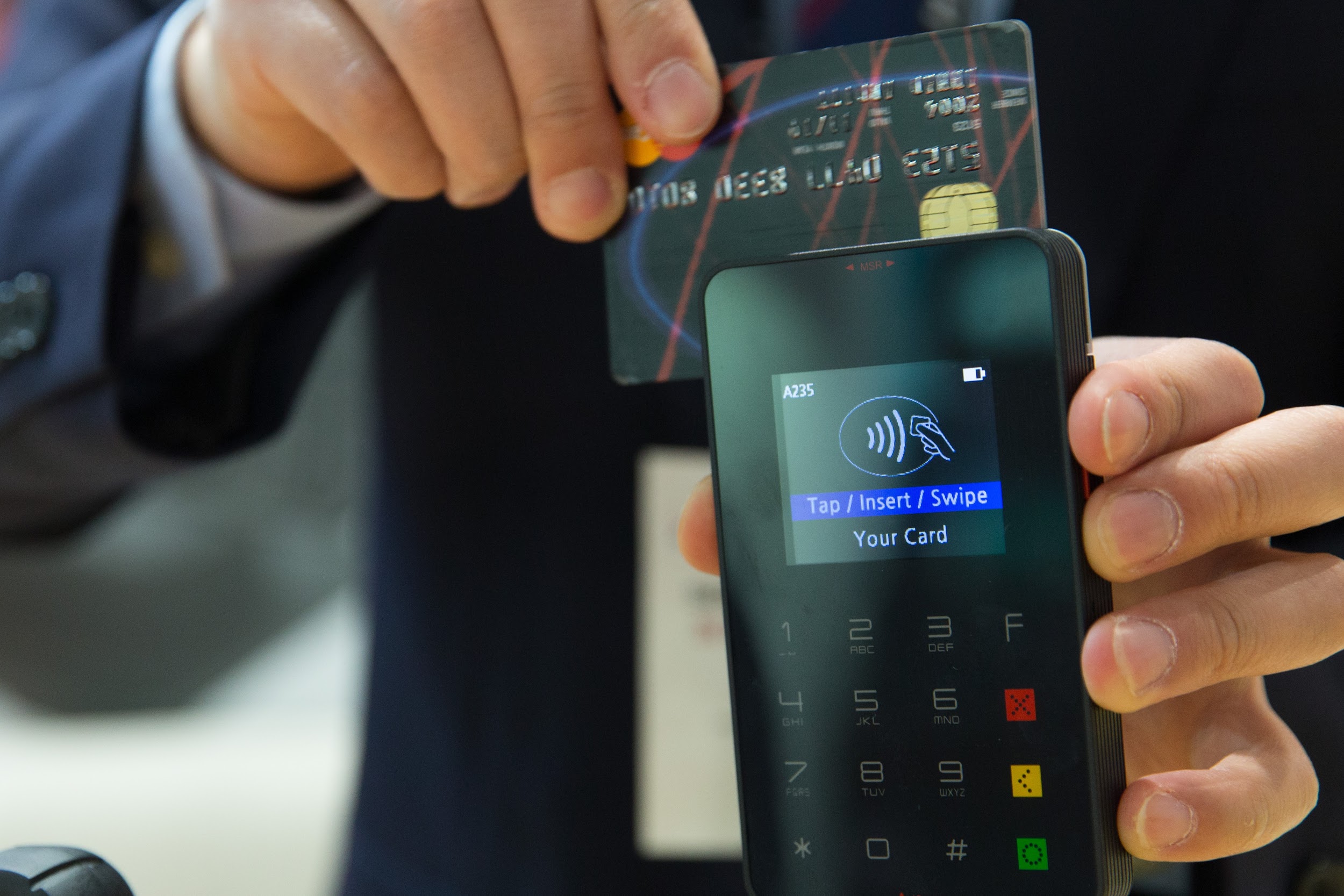 $2.52 Billion
Tourists Spending on Retail
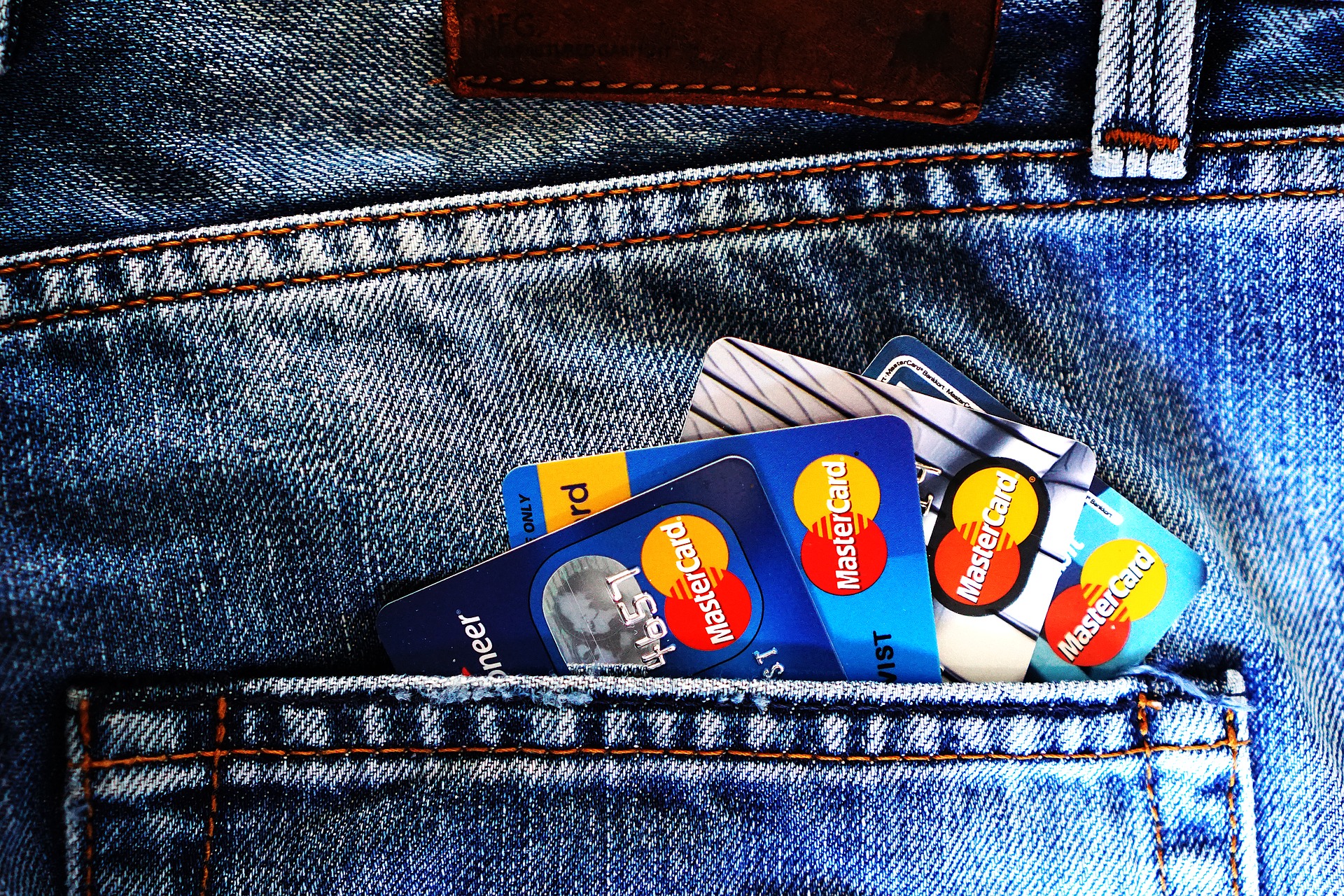 1+ Billion
Credit Card Transaction
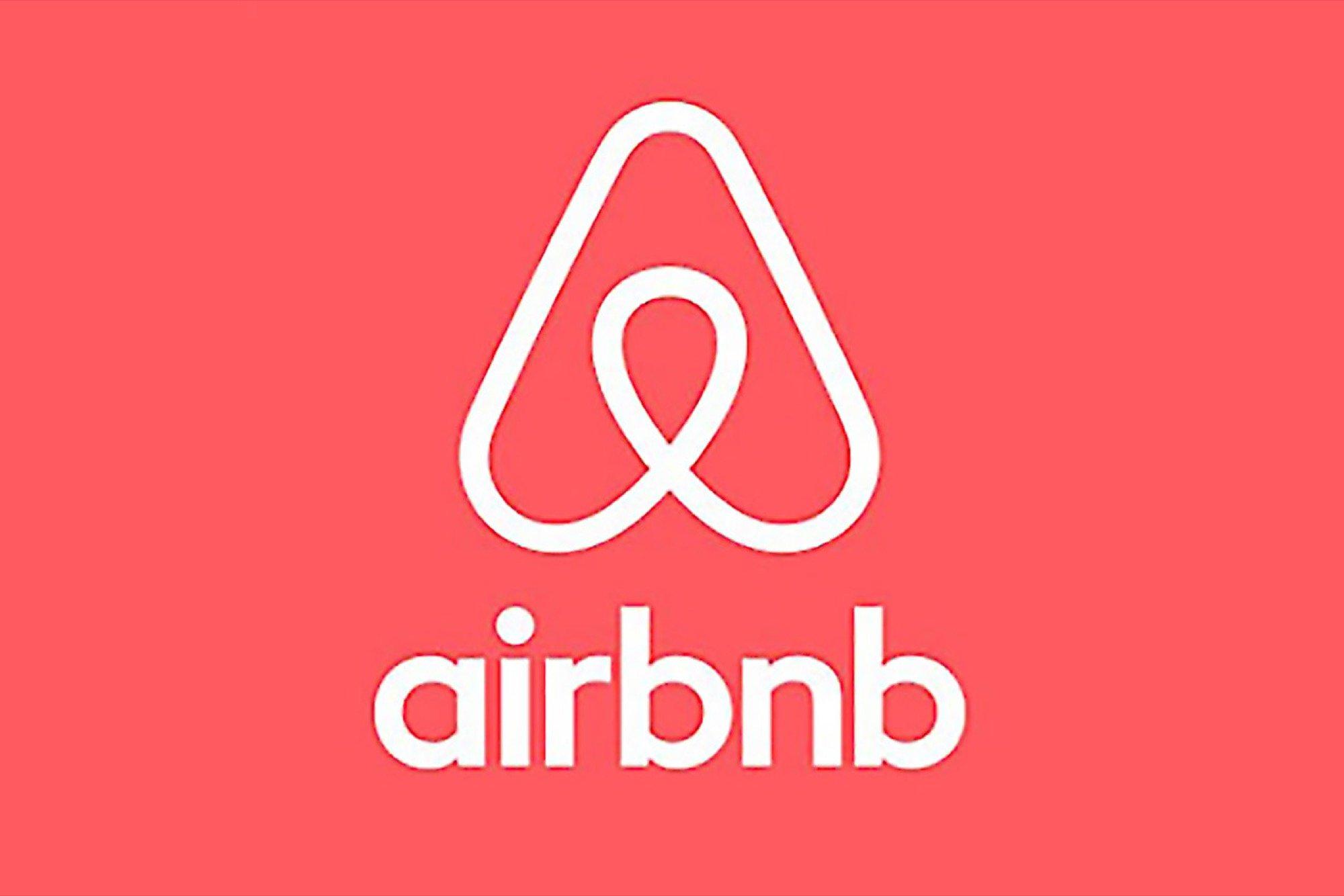 14+ 
Million Nights Booked
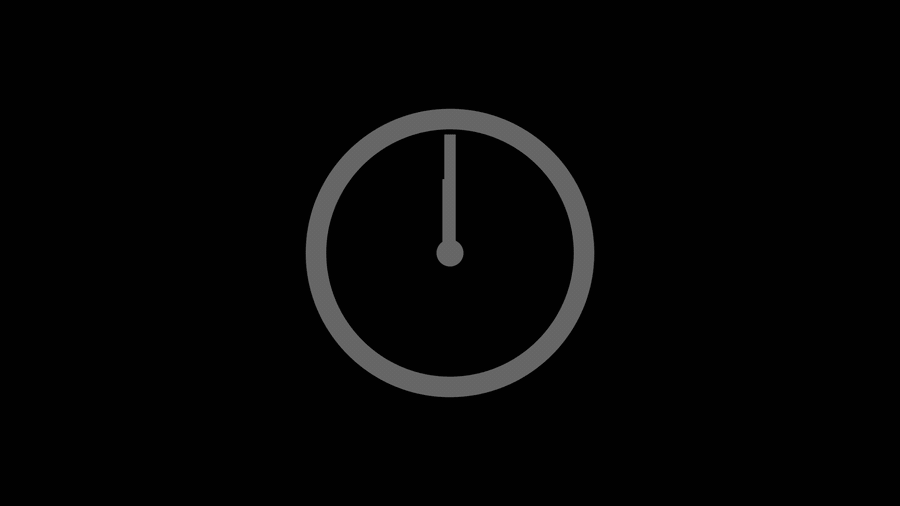 In 24 Hours
#Ref: World Travel and Tourism Council
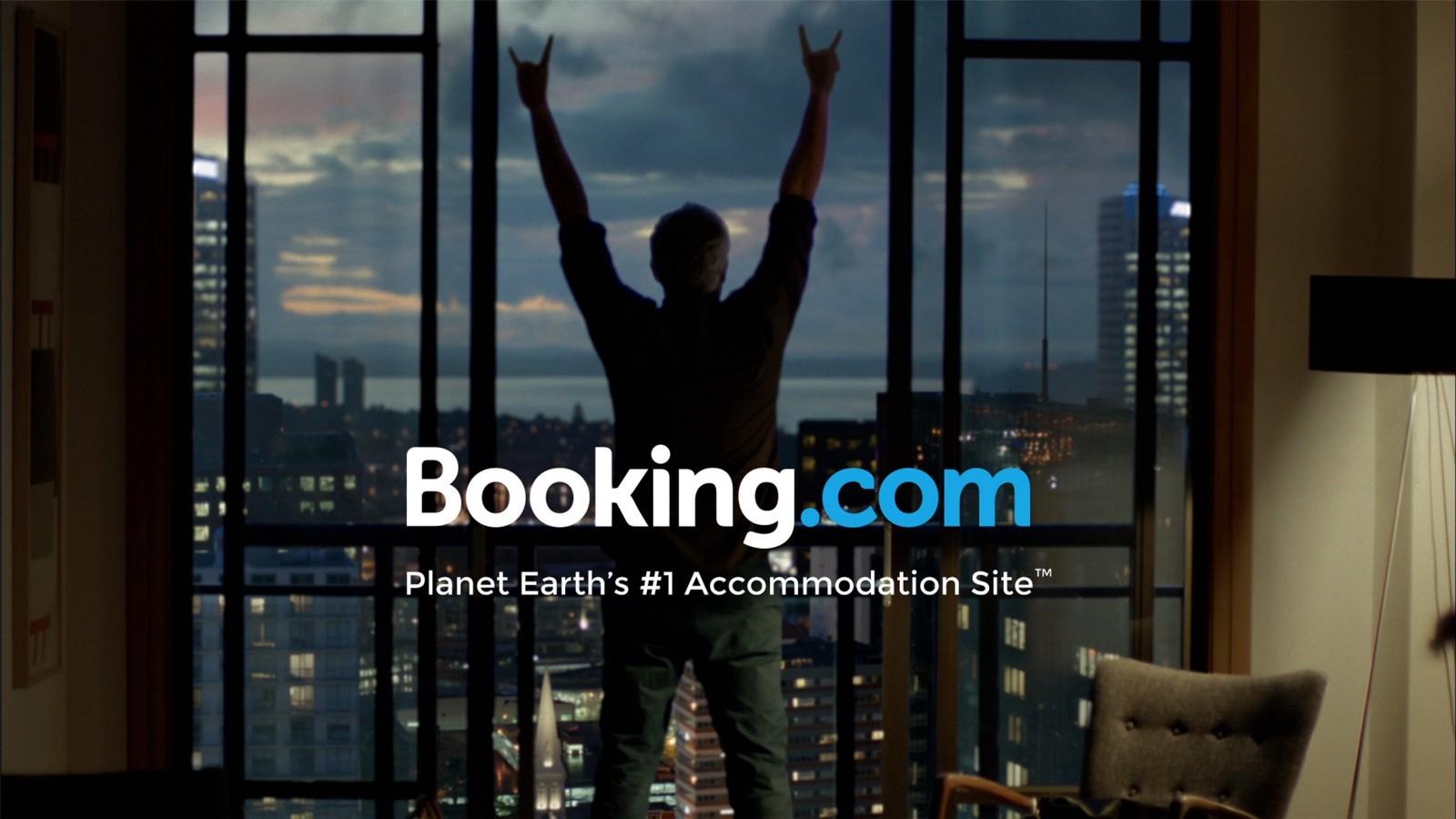 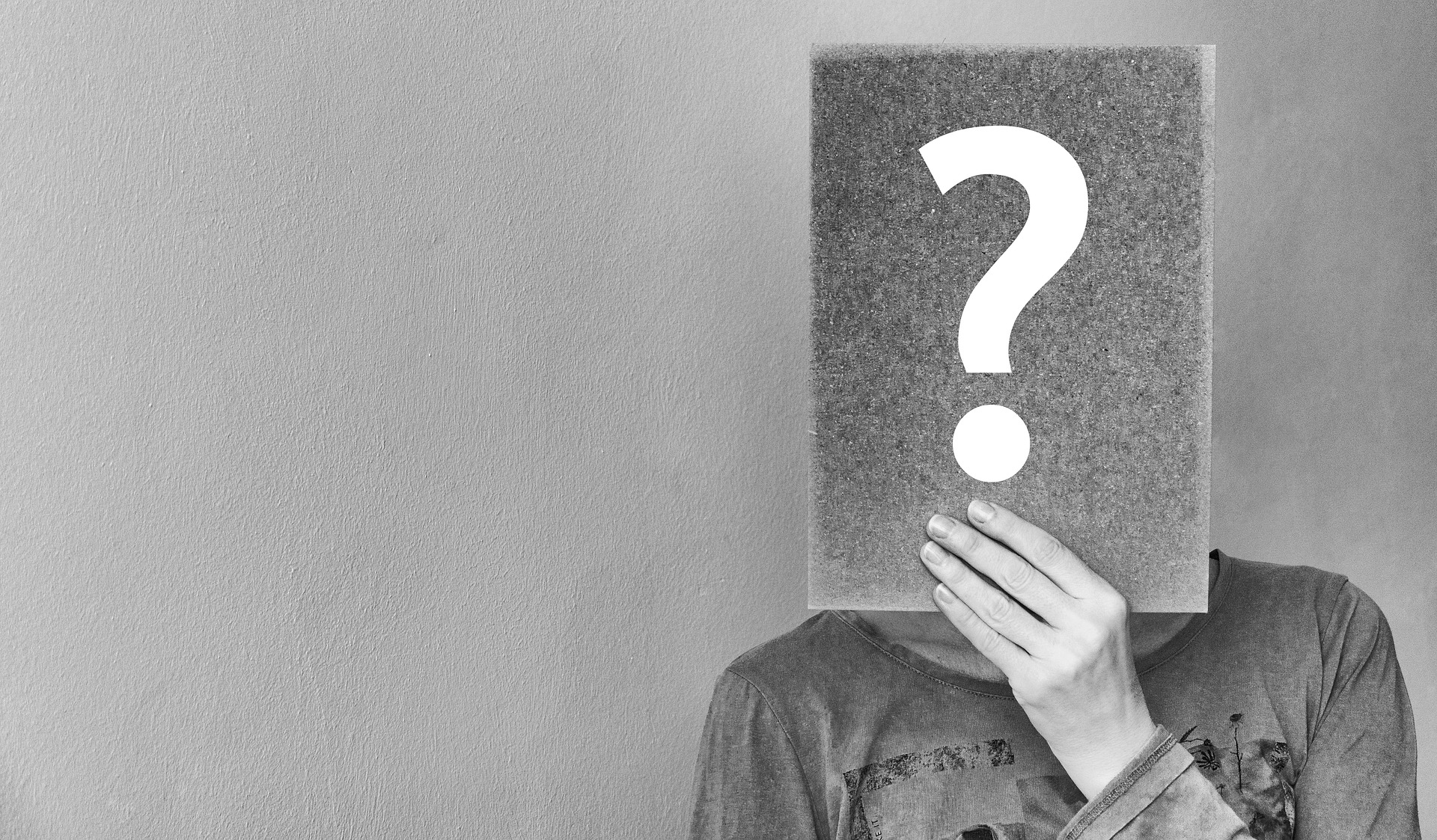 Do you find any Business IDEAS/ OPPORTUNITIES on Travel & Tourism Industry???
Meet
OFO
billion-dollar Chinese Bike-Sharing STARTUP
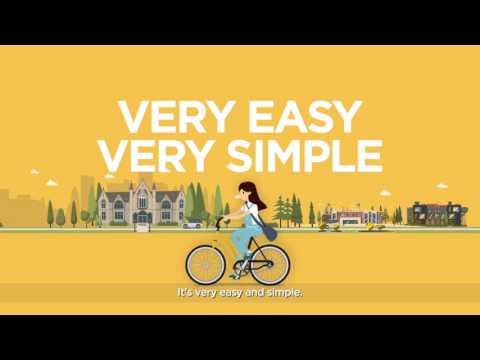 Tourism Divide 
by 
UNWTO(World Tourism Organization)
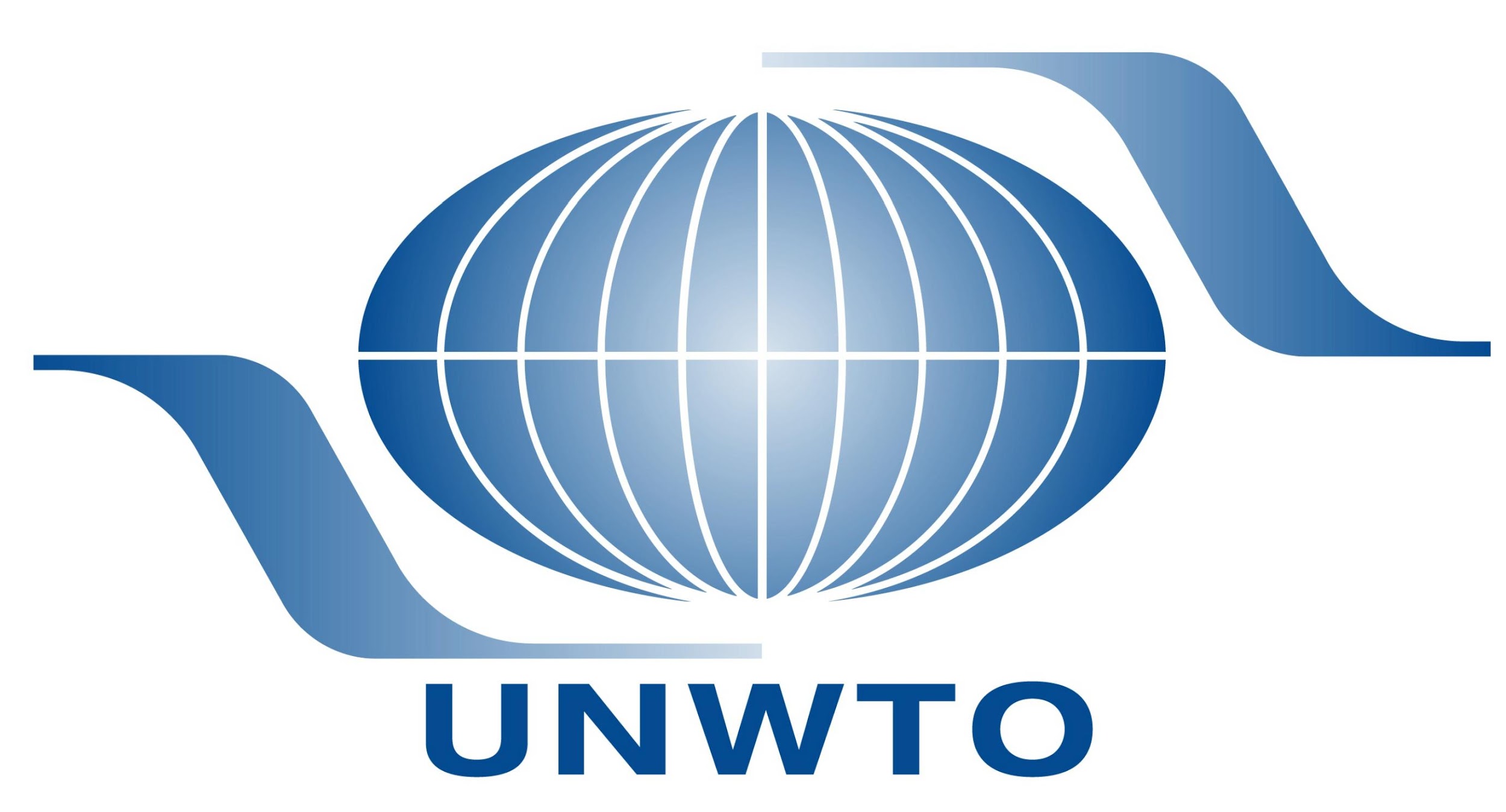 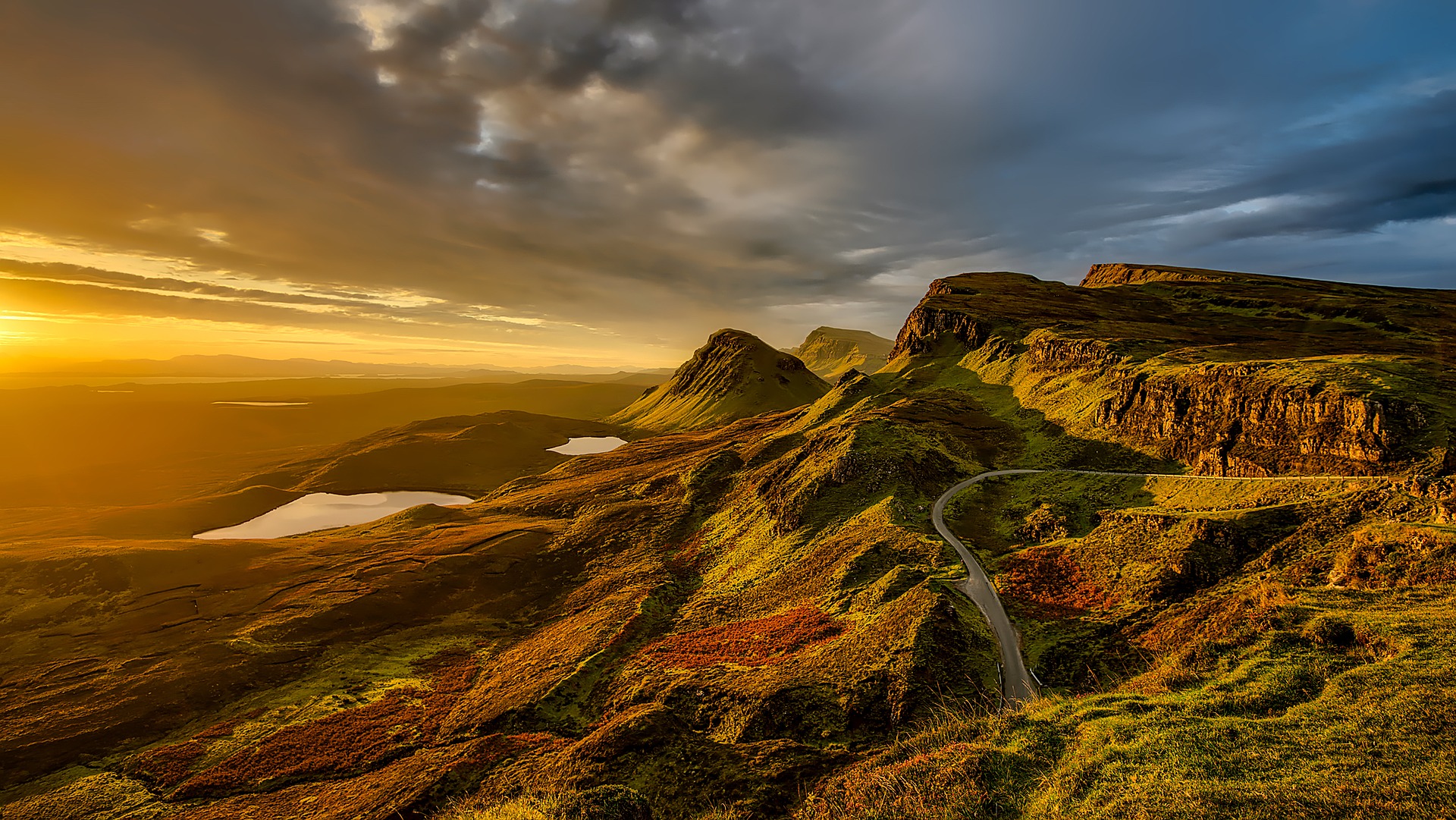 Natural based tourism
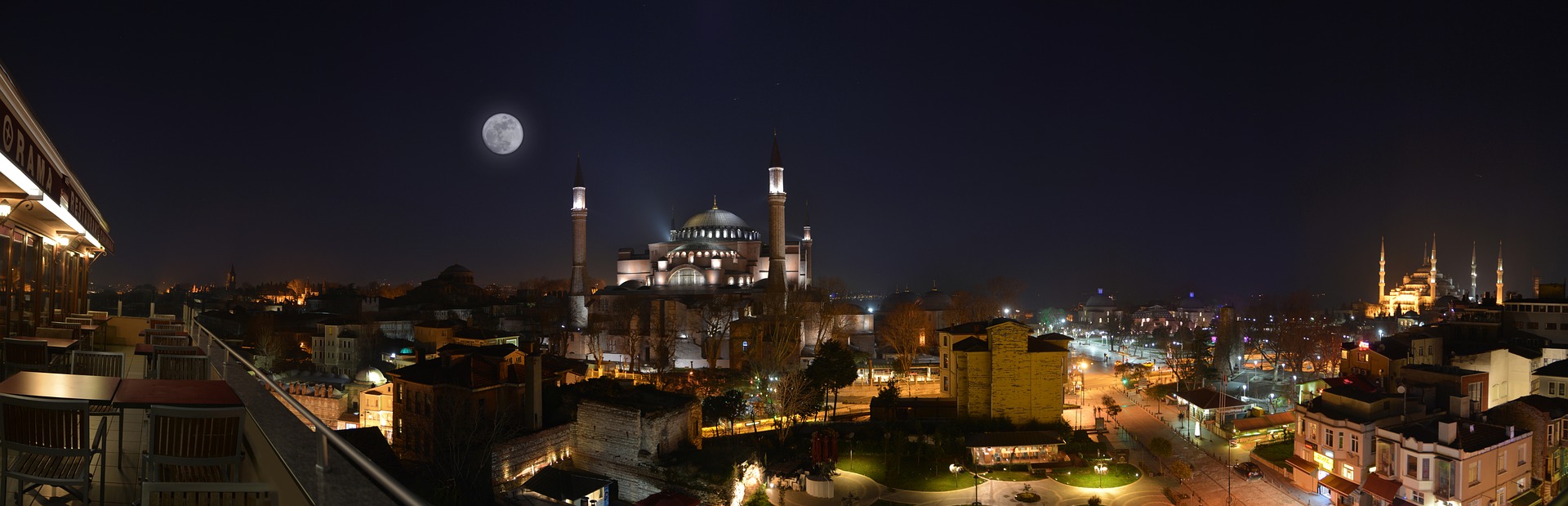 Cultural Based Tourism
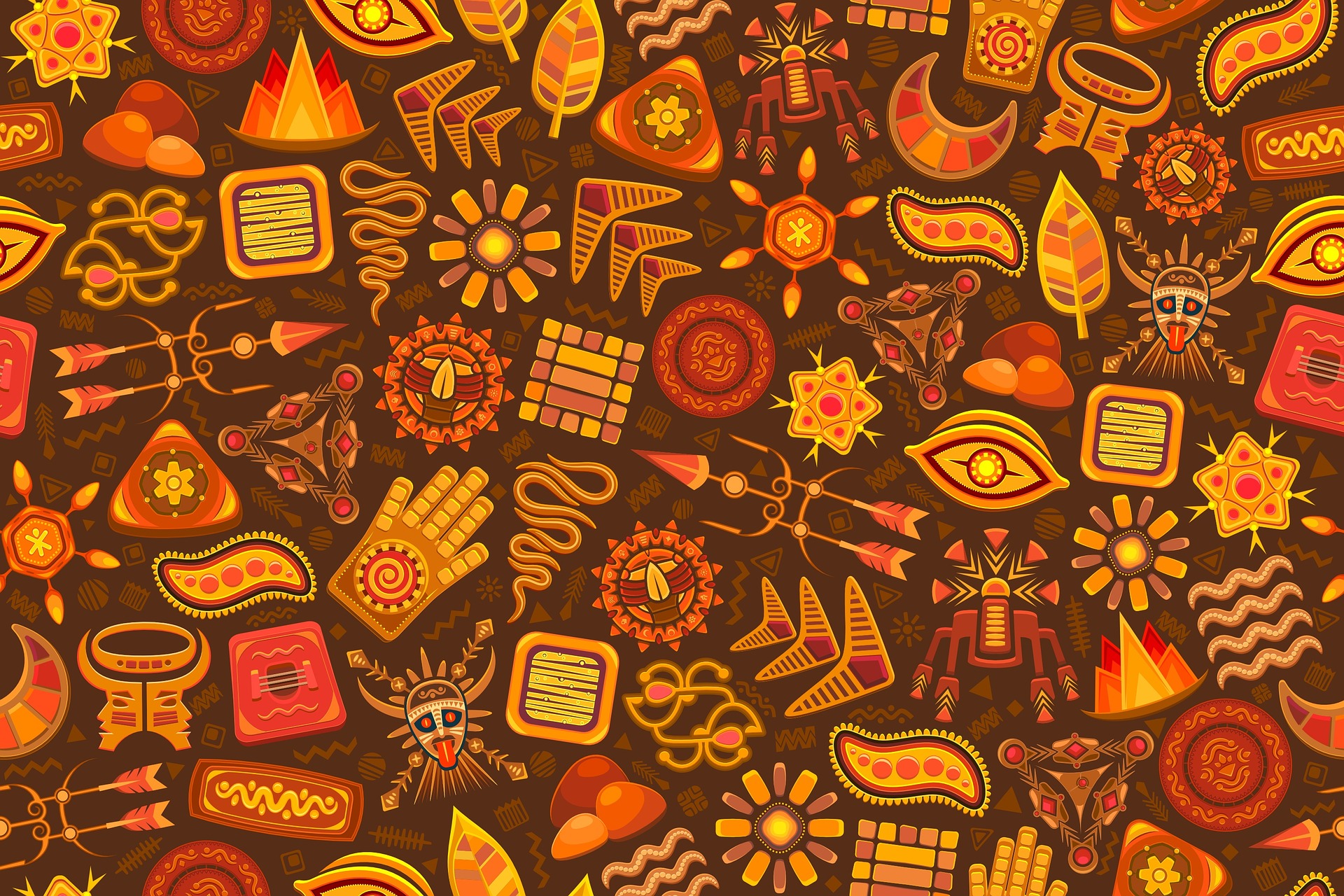 Special Interest Tourism
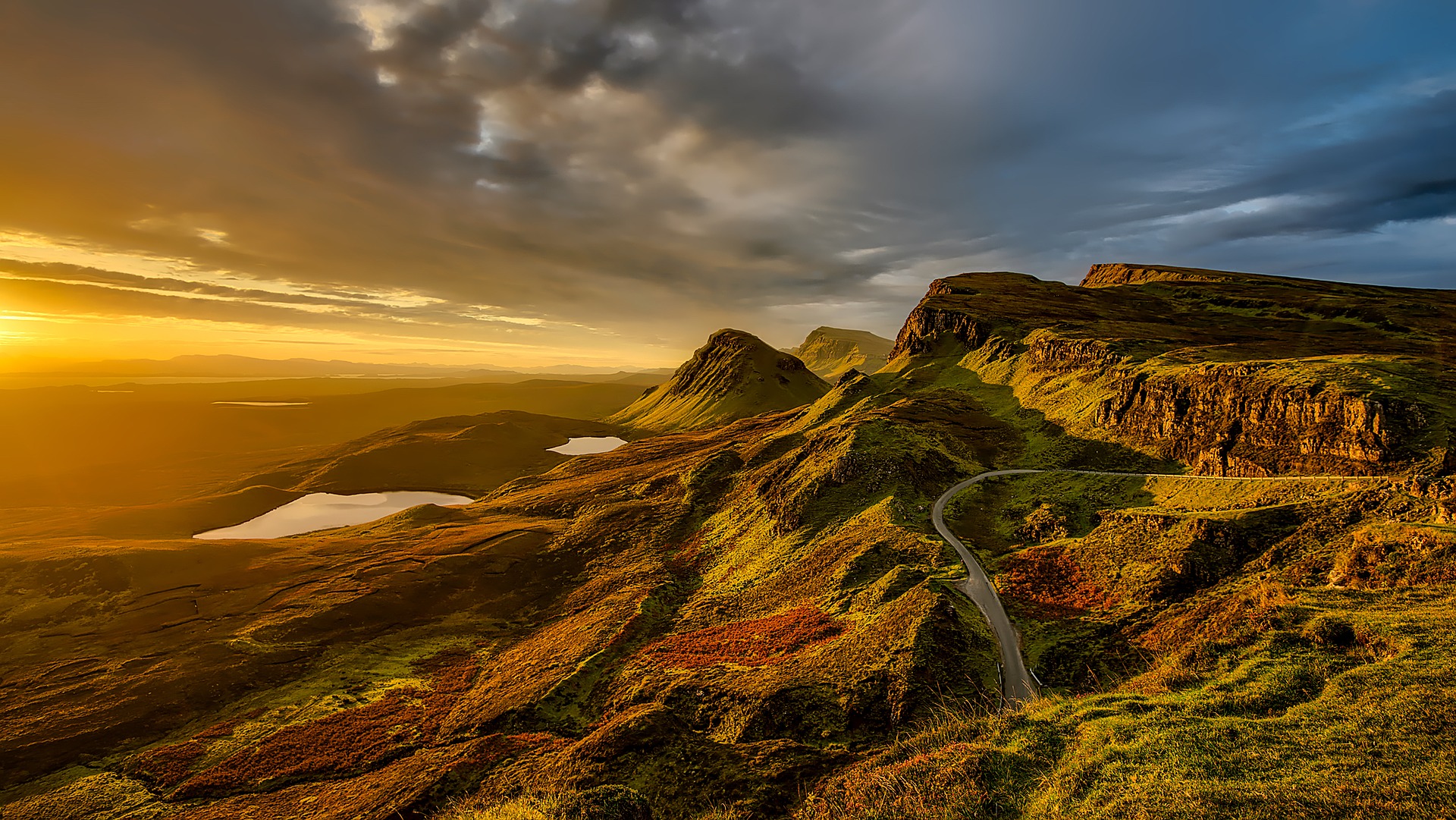 Natural based Tourism
Ecotourism
Marine Ecotourism
Geo-Tourism
Agro-tourism
Astrological Tourism
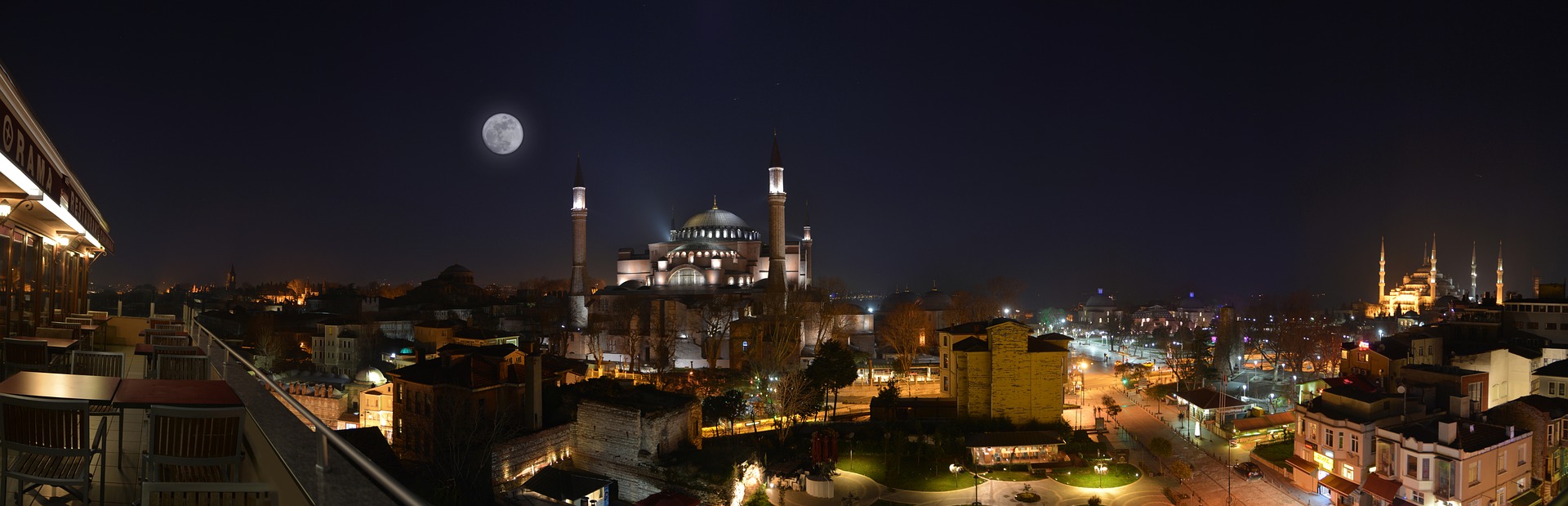 Cultural Based Tourism
Cultural and Traditional Tourism
Historical Tourism
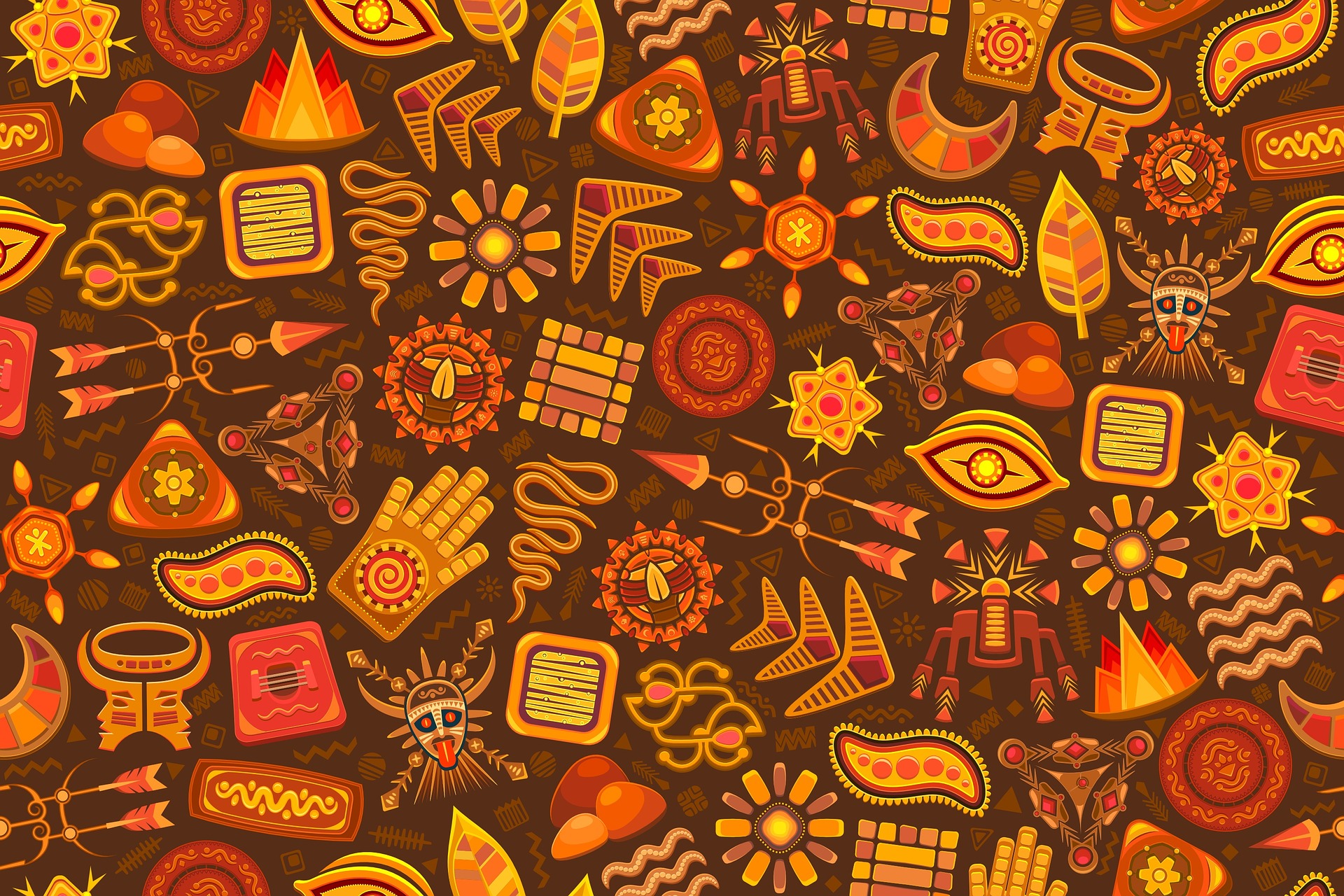 Rural Tourism
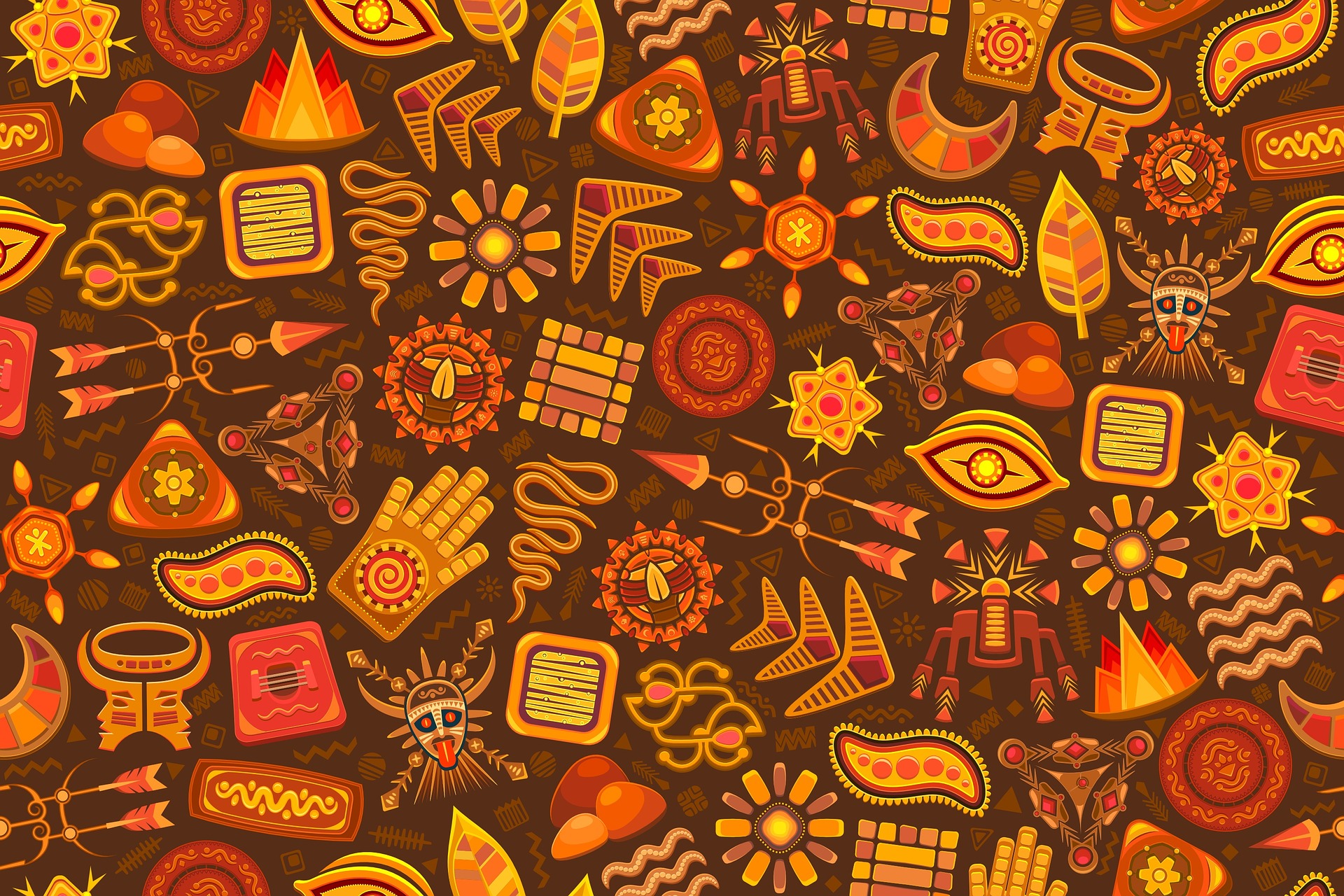 Special Interest Tourism
Health Tourism
Meditation Tourism
Ethnic Tourism
Sports Tourism
Adventure Travel
Home/Farm Stay
Long Stay
Incentive Travel
MICE (Meeting, Incentive, Conference, Exhibition)
Mixed tourism
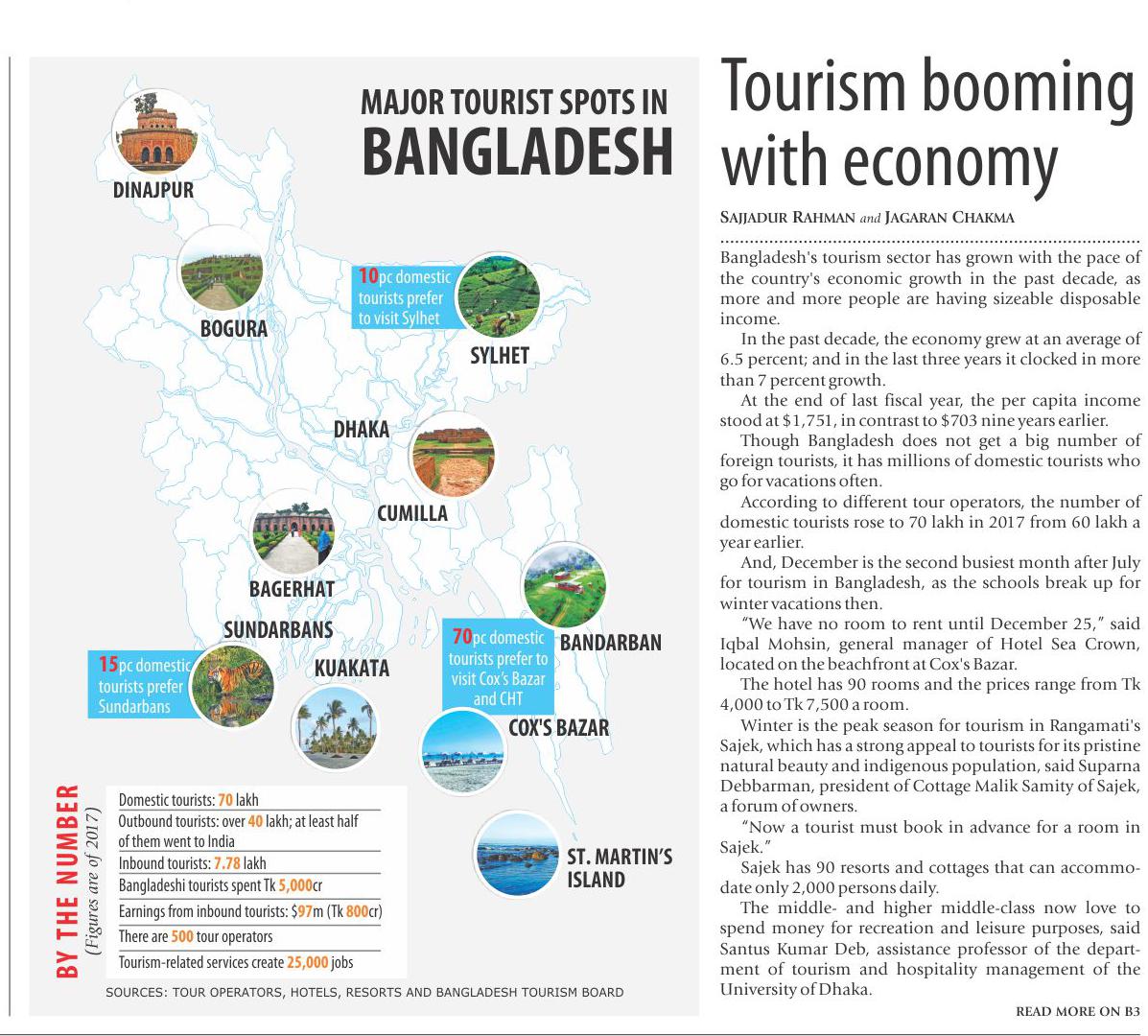 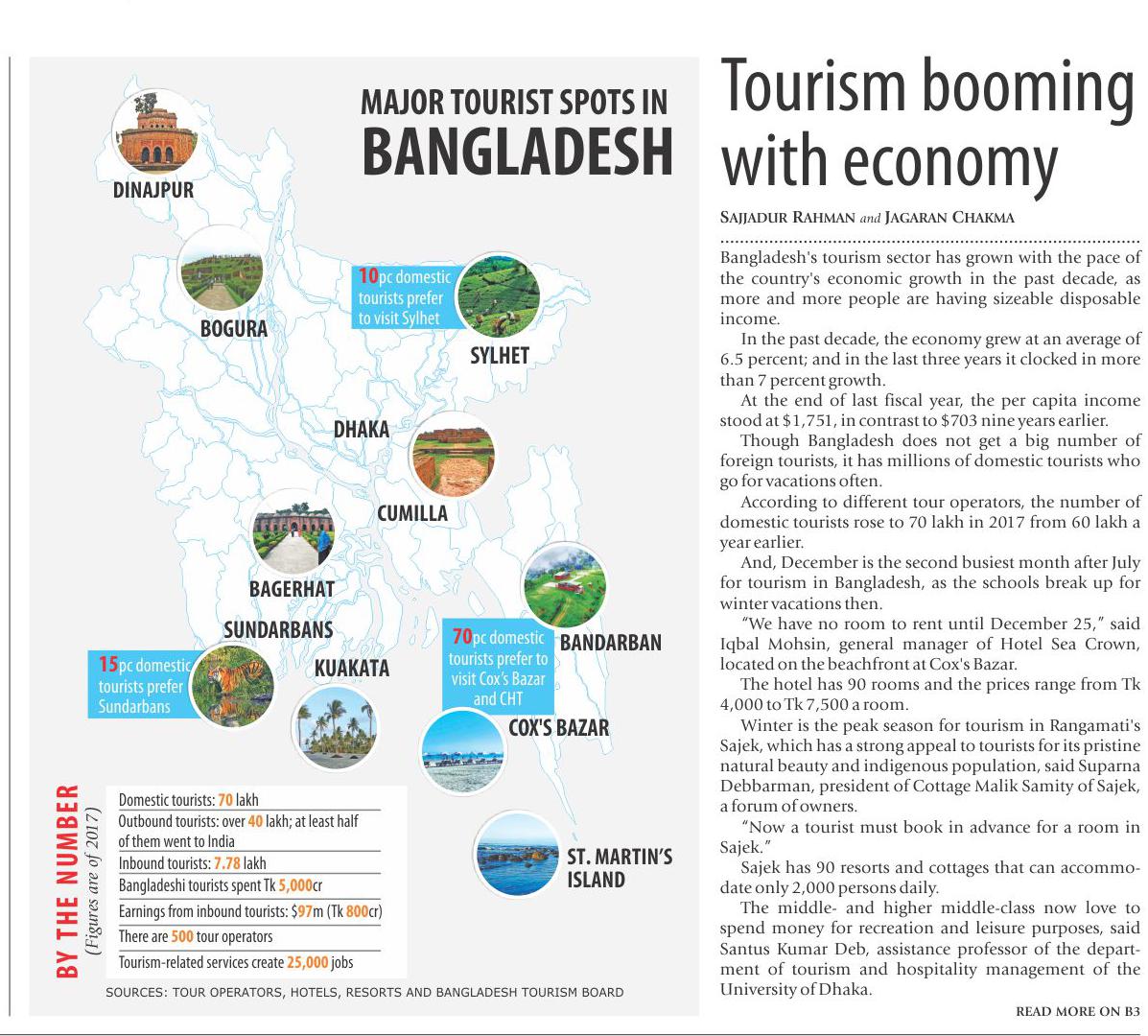 Source: The Daily Star
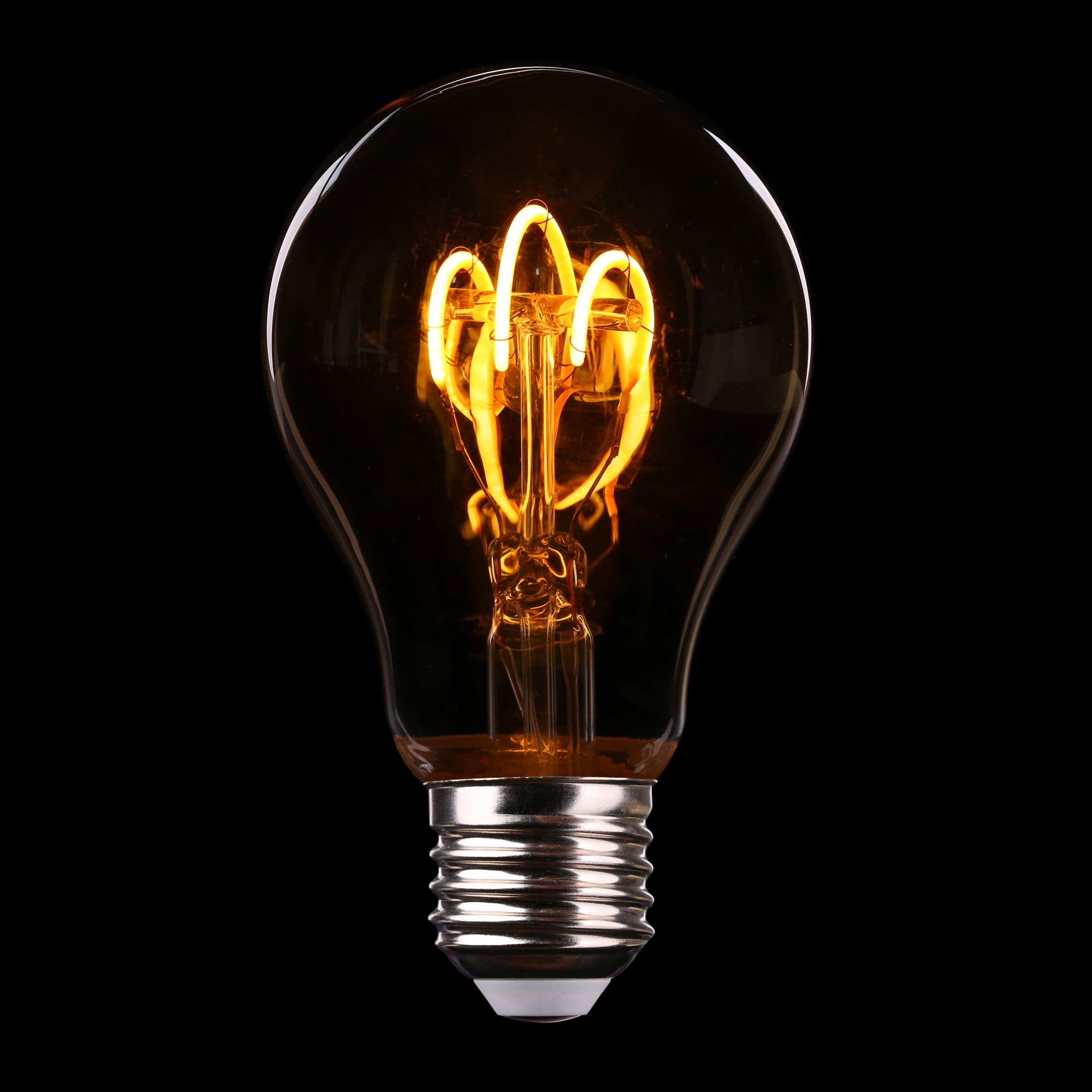 Innovations in
Hospitality and Tourism Industry
Today's Buzzwords
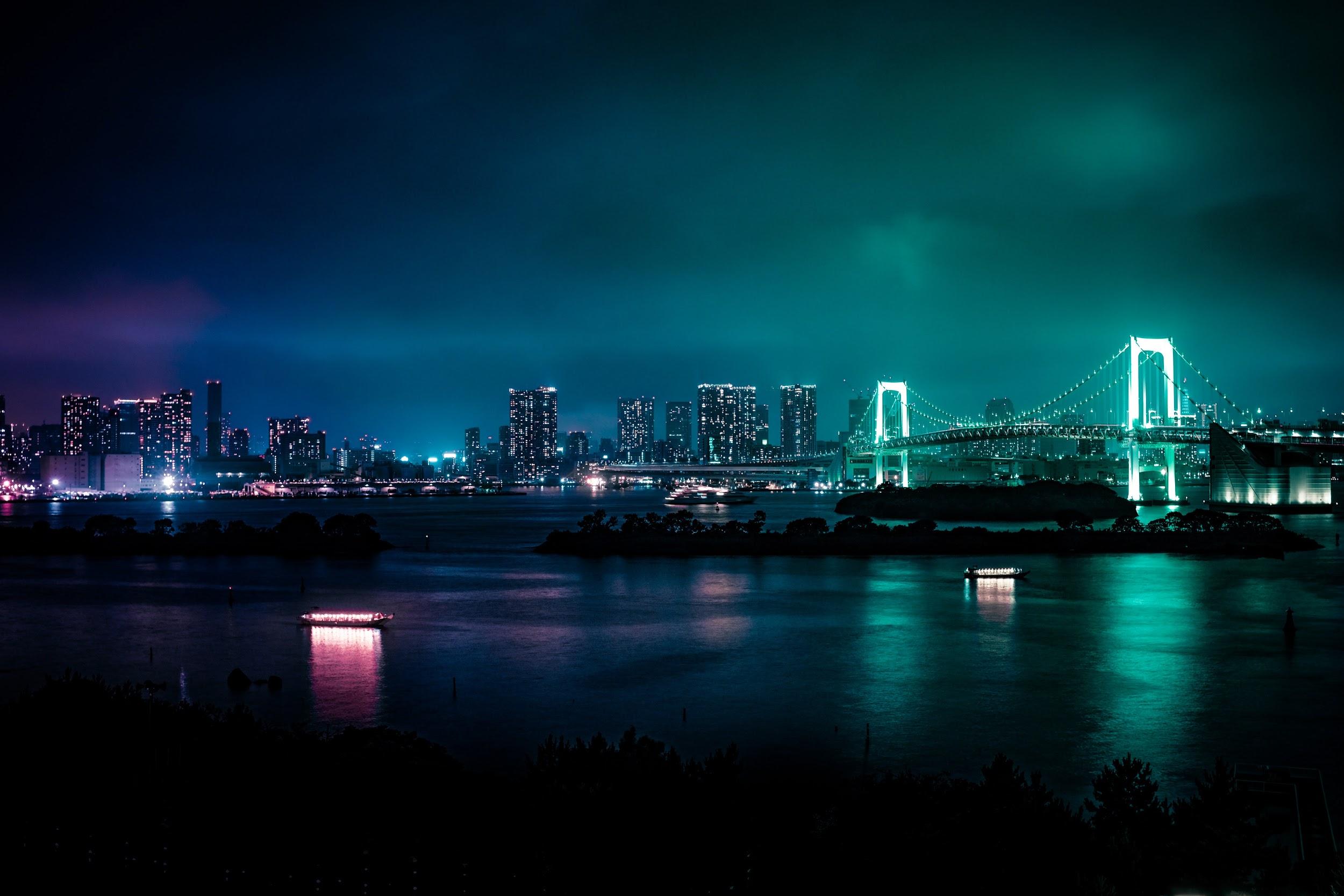 SMART
CITY
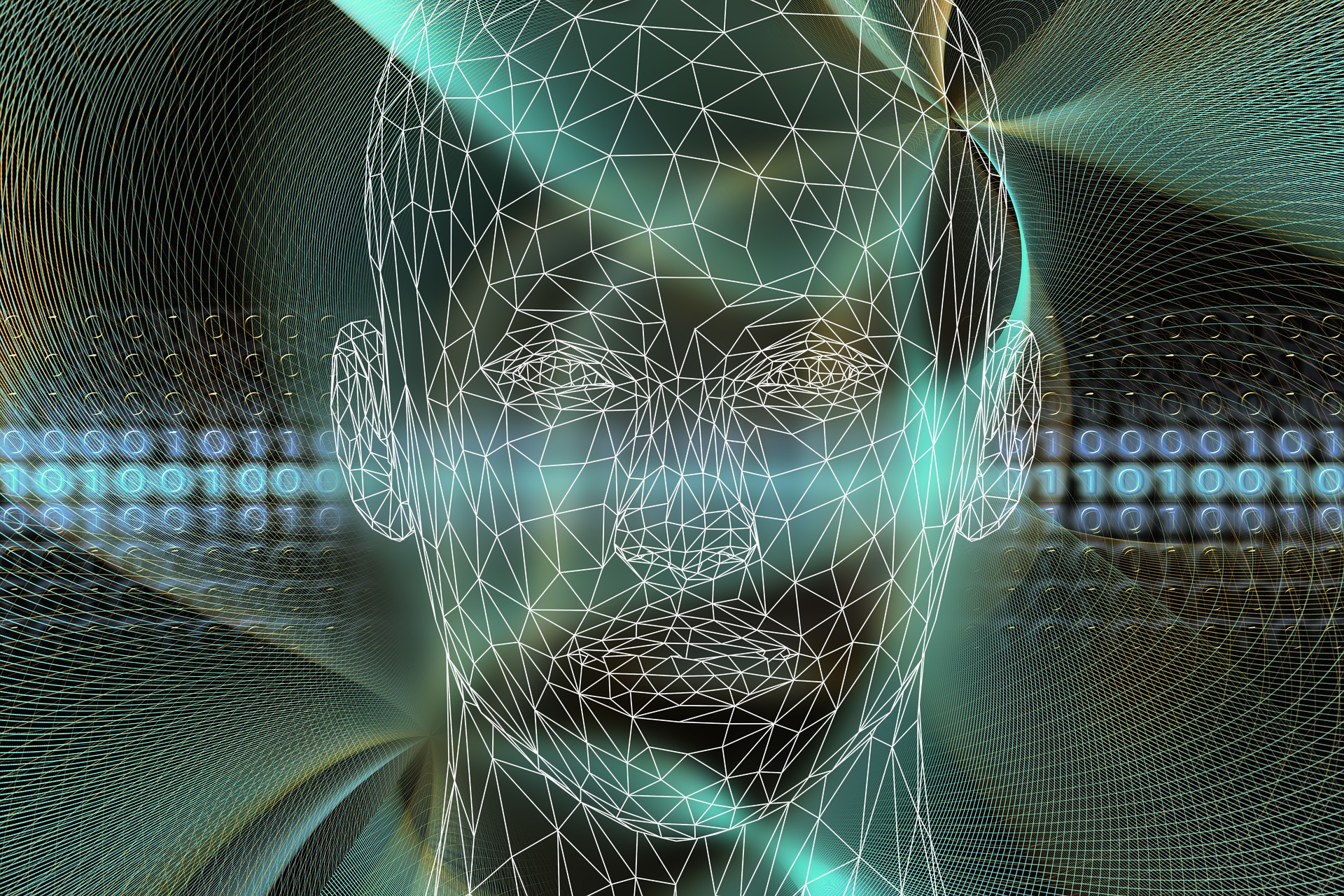 DIGITIZATION
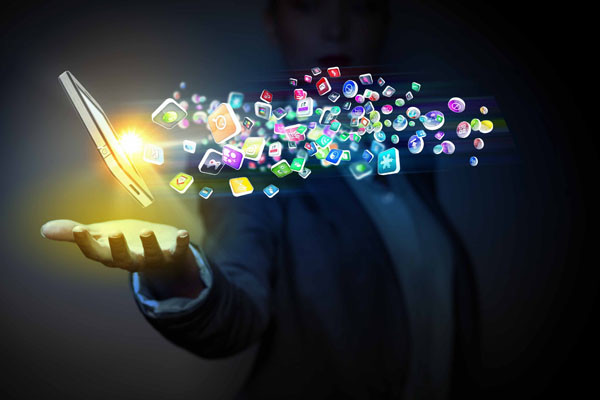 DISRUPTION
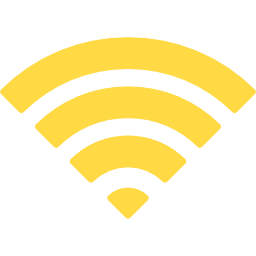 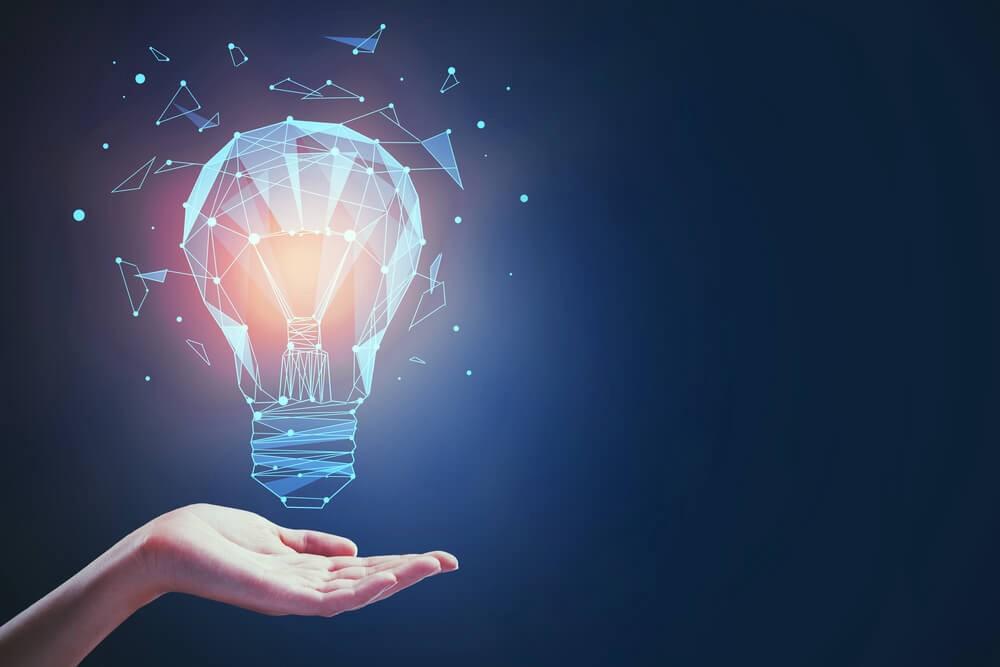 Emerging Technologies
Big Data
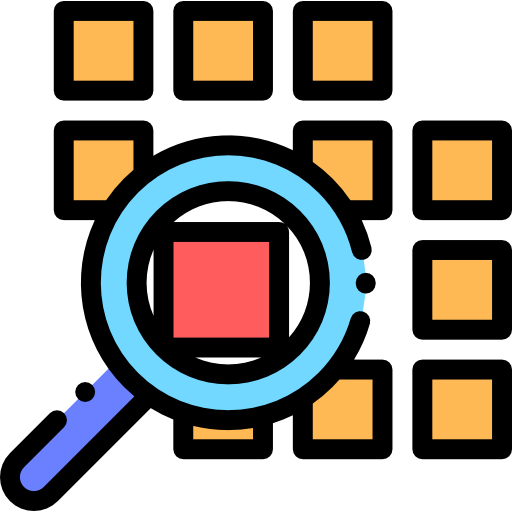 Internet of Things
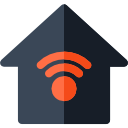 Blockchain
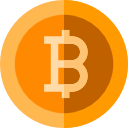 3D Printing
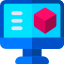 Artificial Intelligence
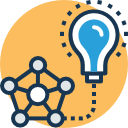 Cloud Computing
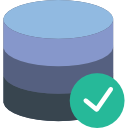 Augmented Reality
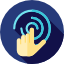 Virtual Reality
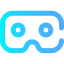 Digital Disruptions
7
of these companies didn’t exist 
20 
years 
ago
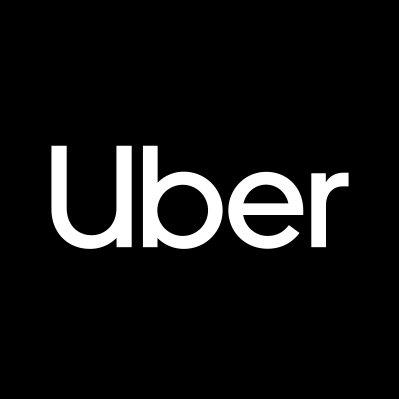 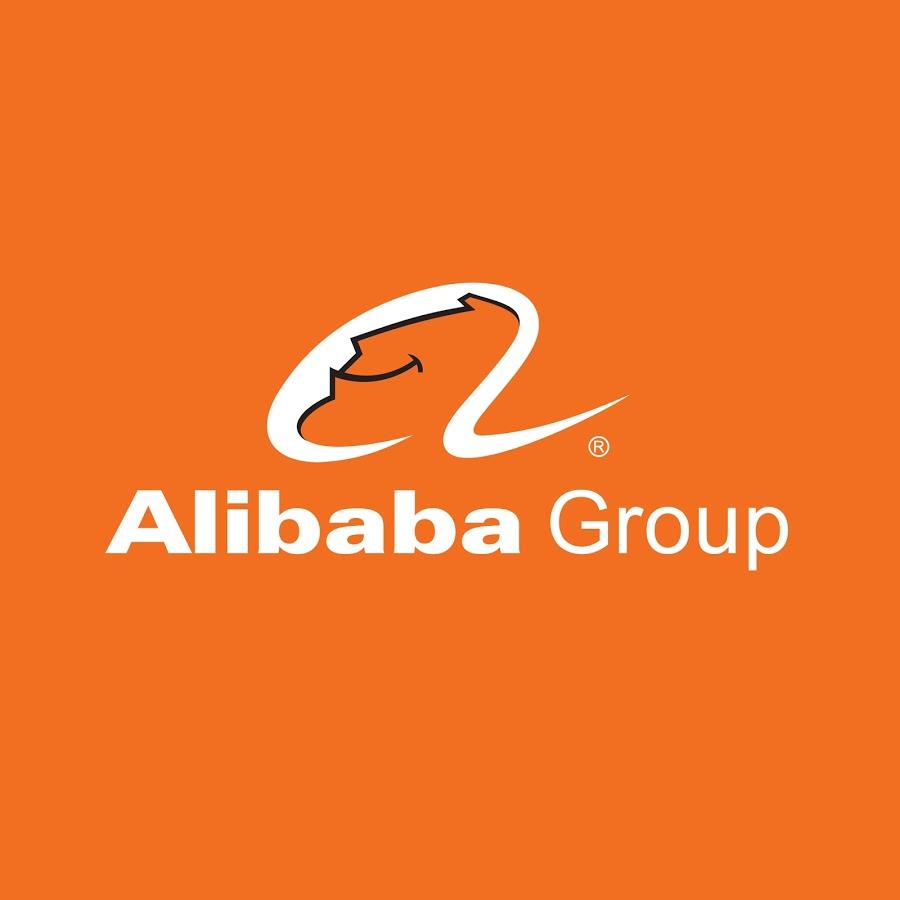 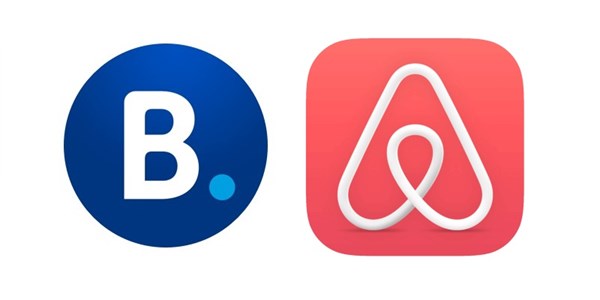 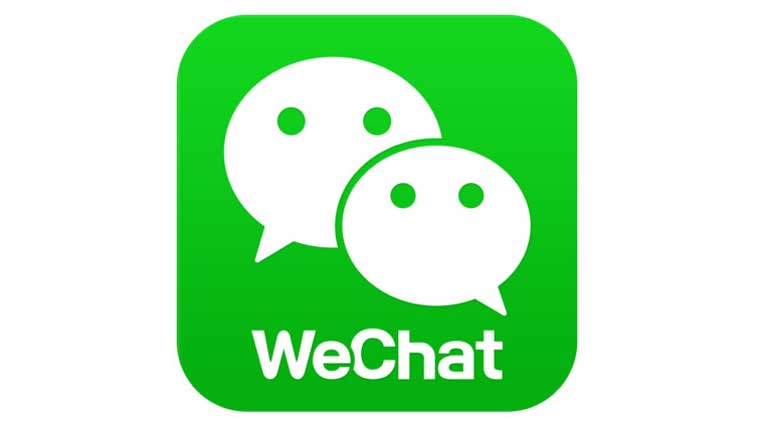 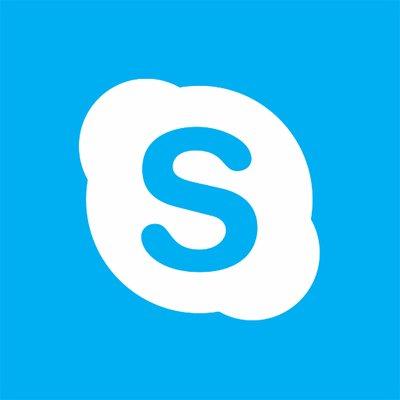 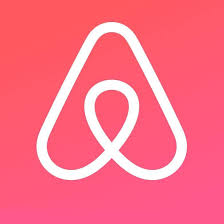 World’s Most
Valuable Retailer
World’s Largest Taxi Company
World’s Largest Phone Company
World’s Largest Hotel Company
OWNS No Real Estate
OWNS Inventory
OWNS No Taxis
OWNS No Telco Infra
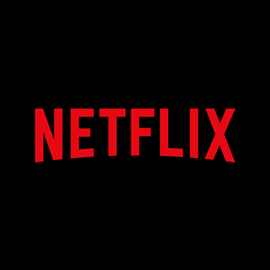 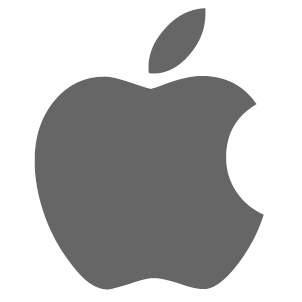 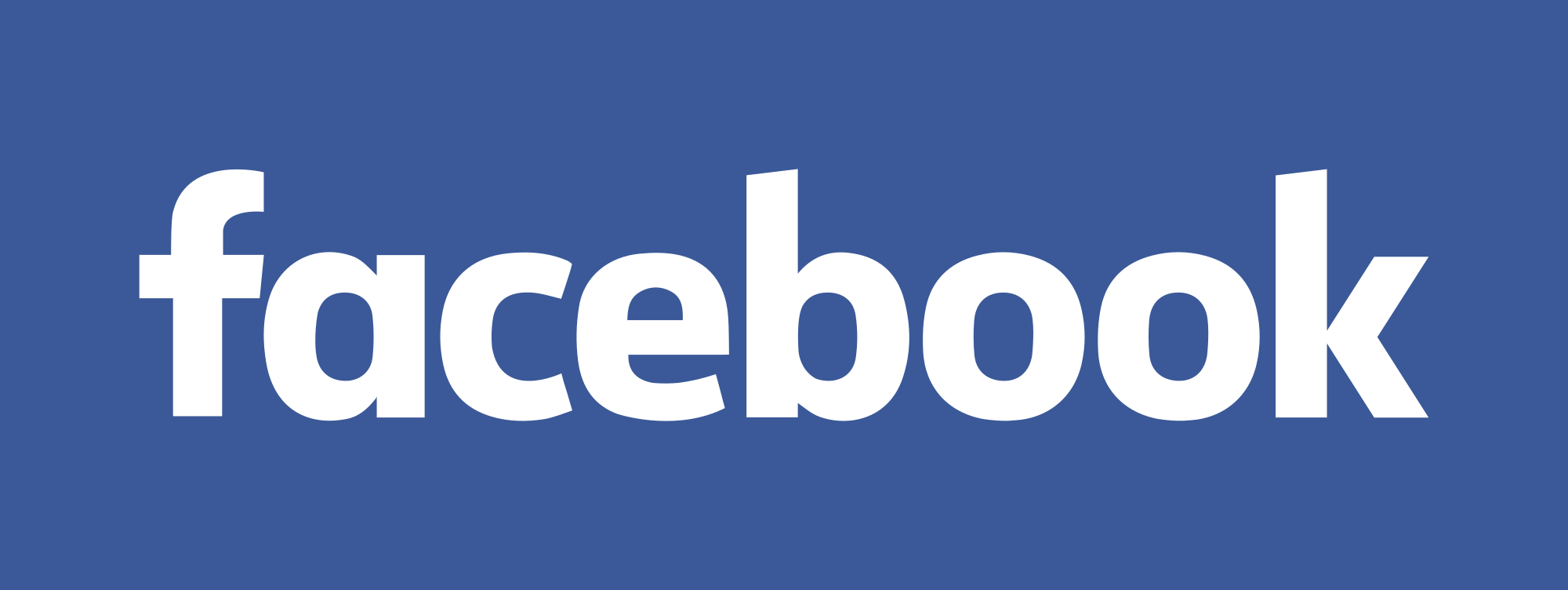 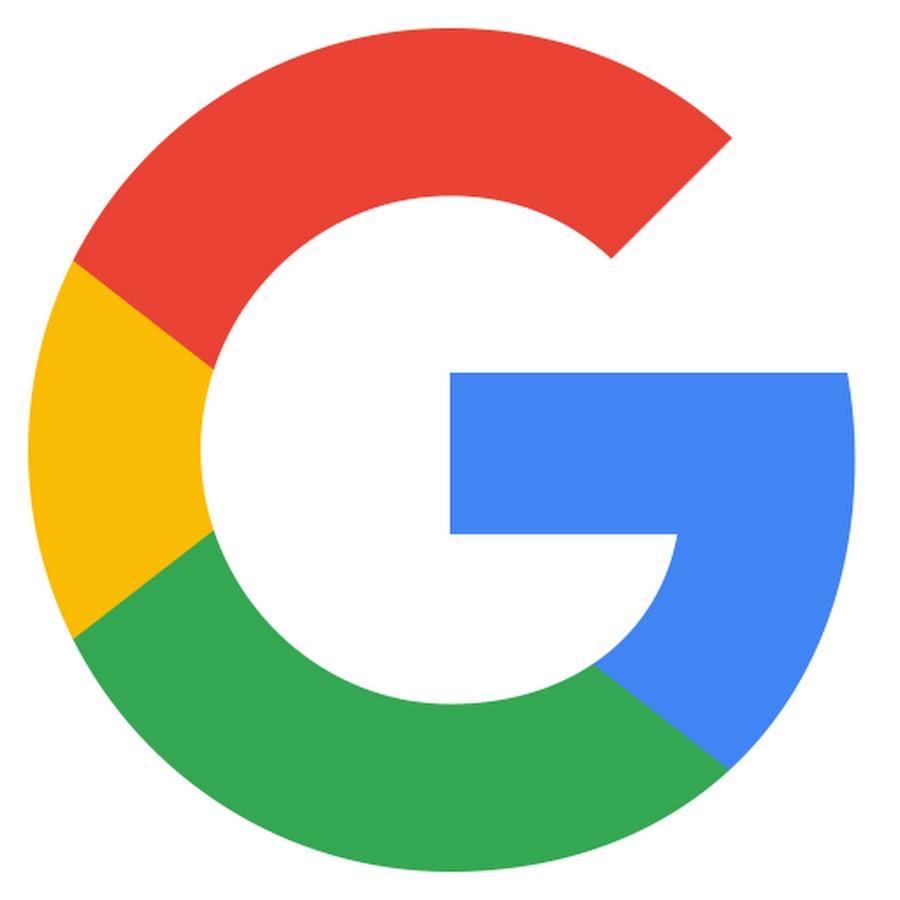 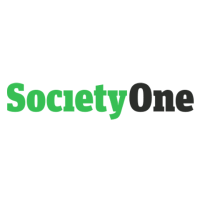 World’s Most
Popular Media
World’s Fastest
Growing Bank
World’s Largest
Software Vendor
World’s Largest
Movie House
OWNS No Contents
OWNS No Money
OWNS No APPS
OWNS No Cinemas
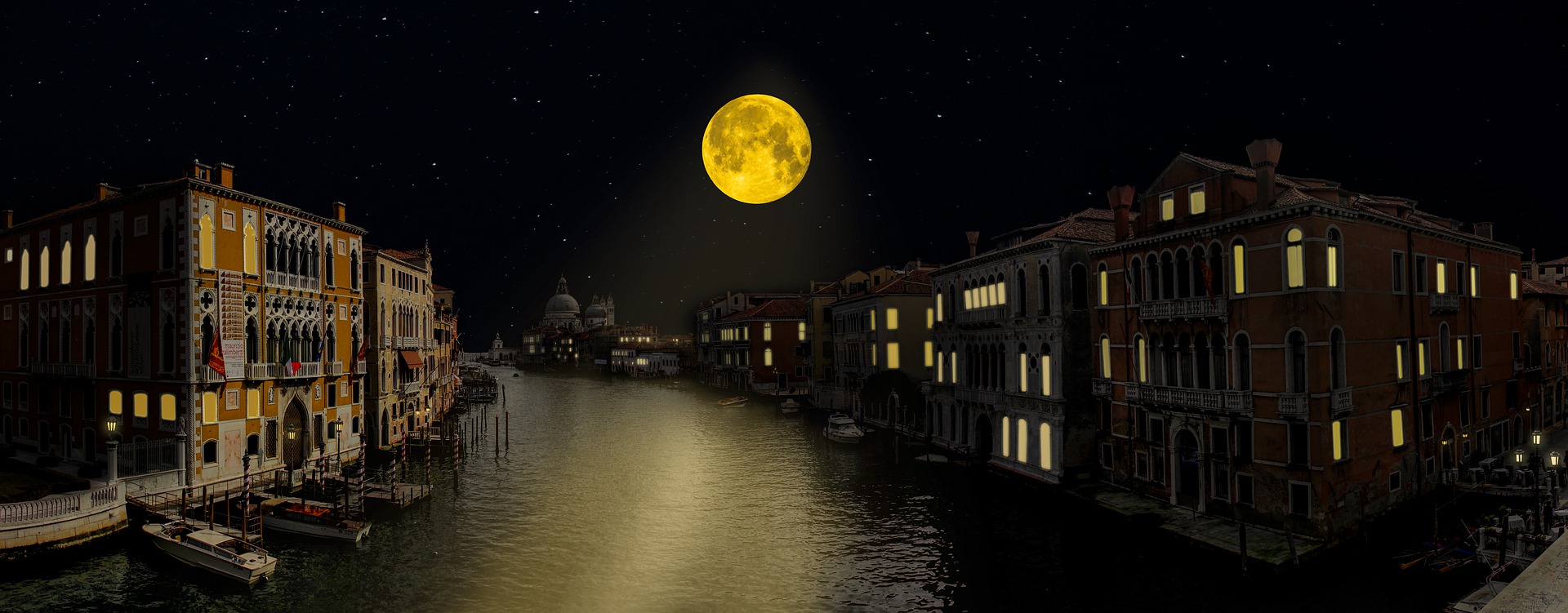 The hospitality industries which benefit from tourism include

transportation services (such as airlines, cruise ships, trainsand taxicabs)
hospitality services (such as accommodations, including hotels and resorts)
Entertainment venues (such as amusement parks, restaurants, casinos, shopping malls, music venues, and theaters)
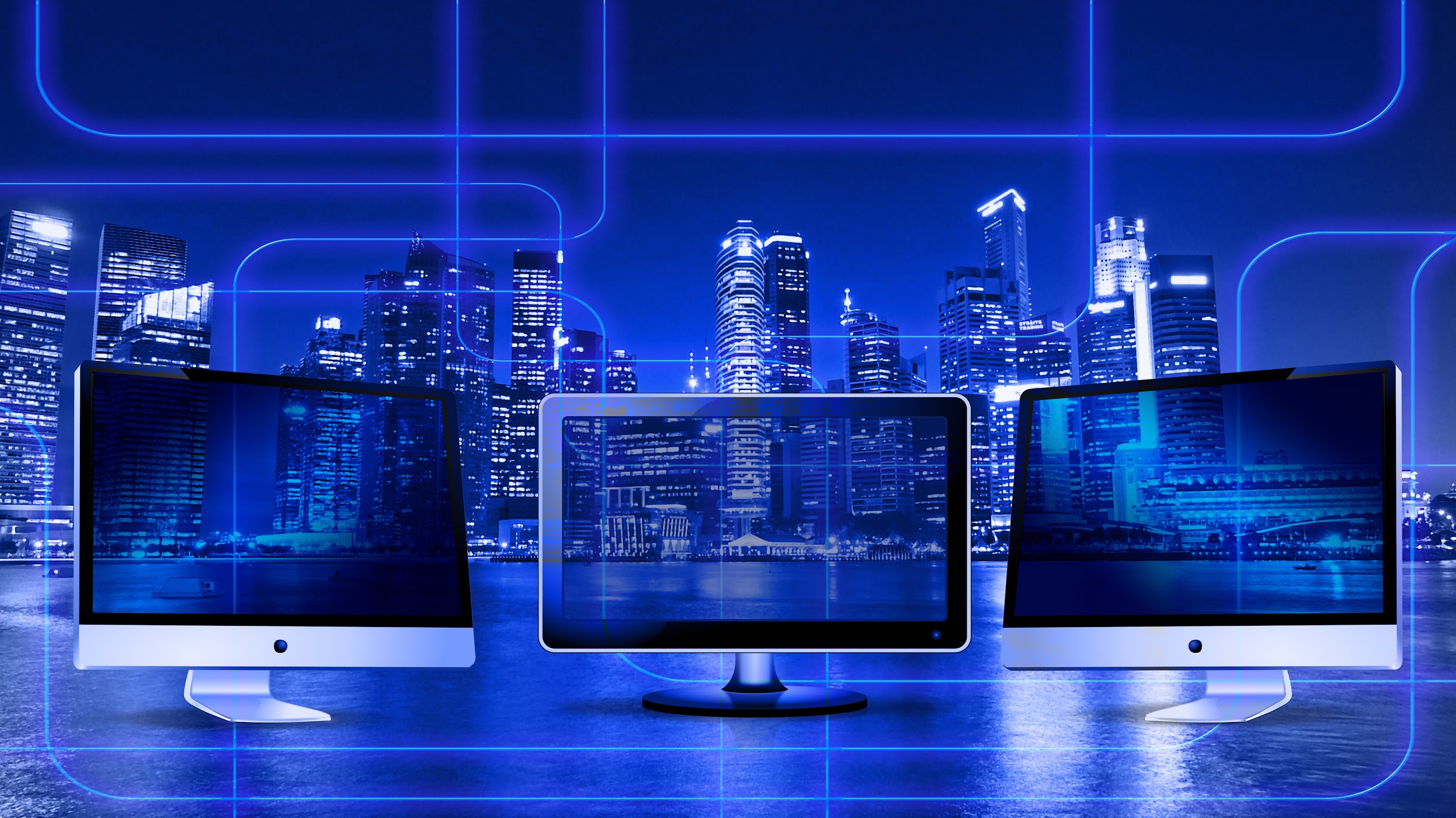 Online Travel Agency (OTA)
specializes in offering planning sources and booking capabilities
Online Travel Agency (OTA)
Includes
Booking Holdings
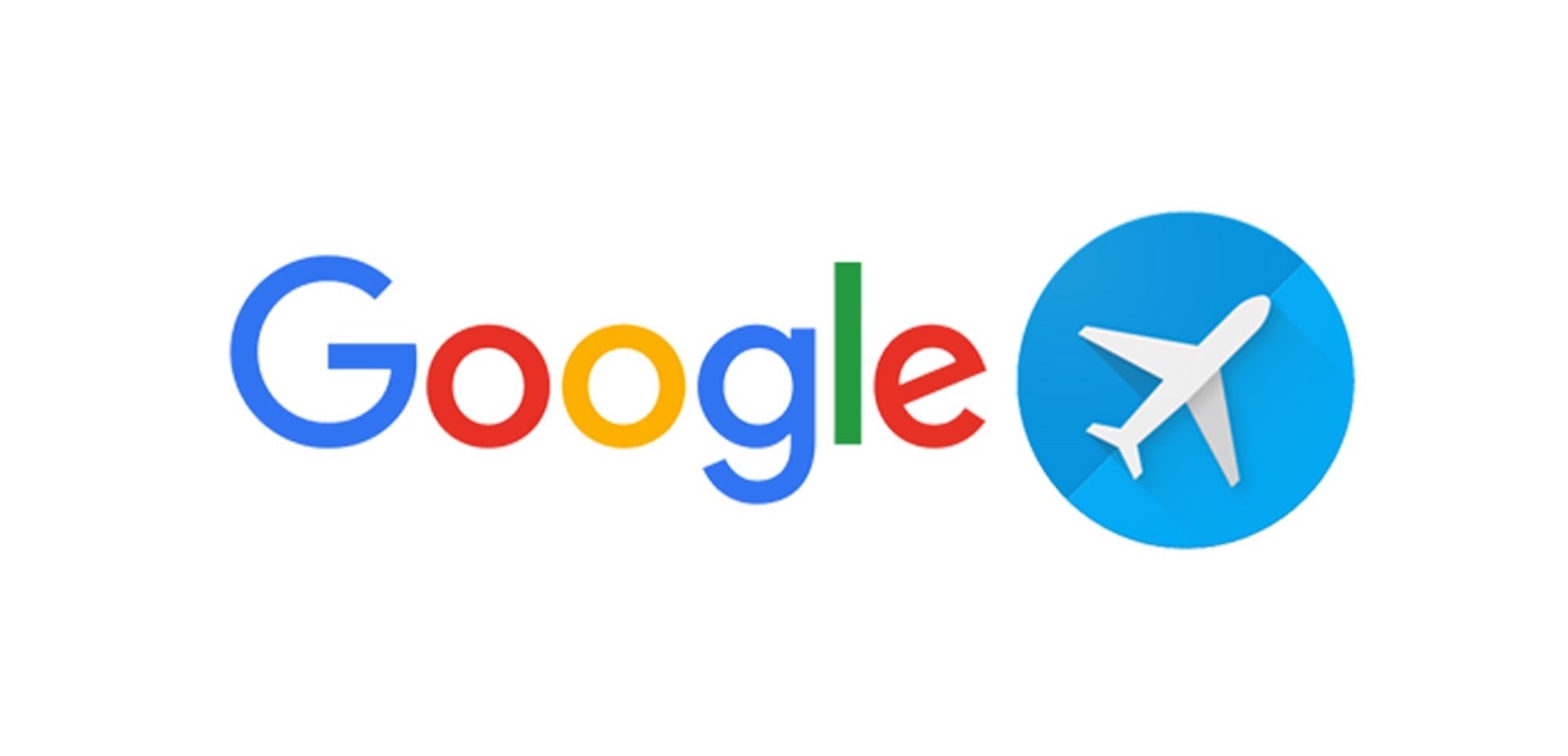 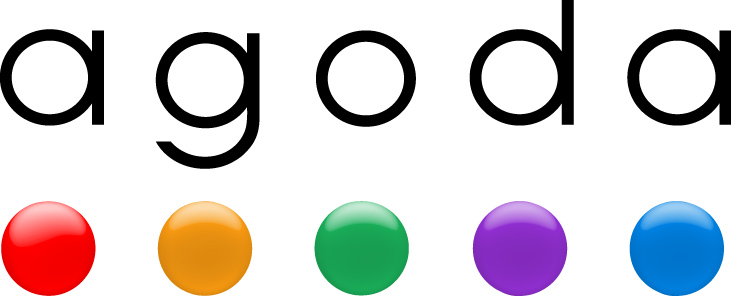 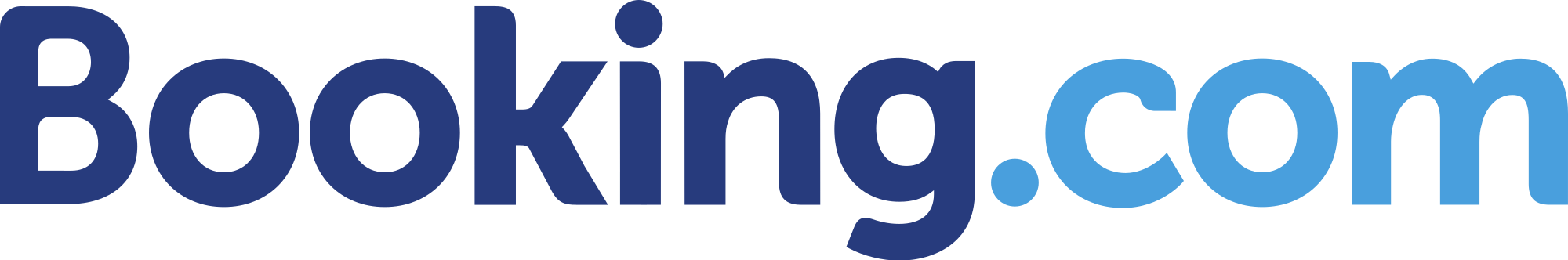 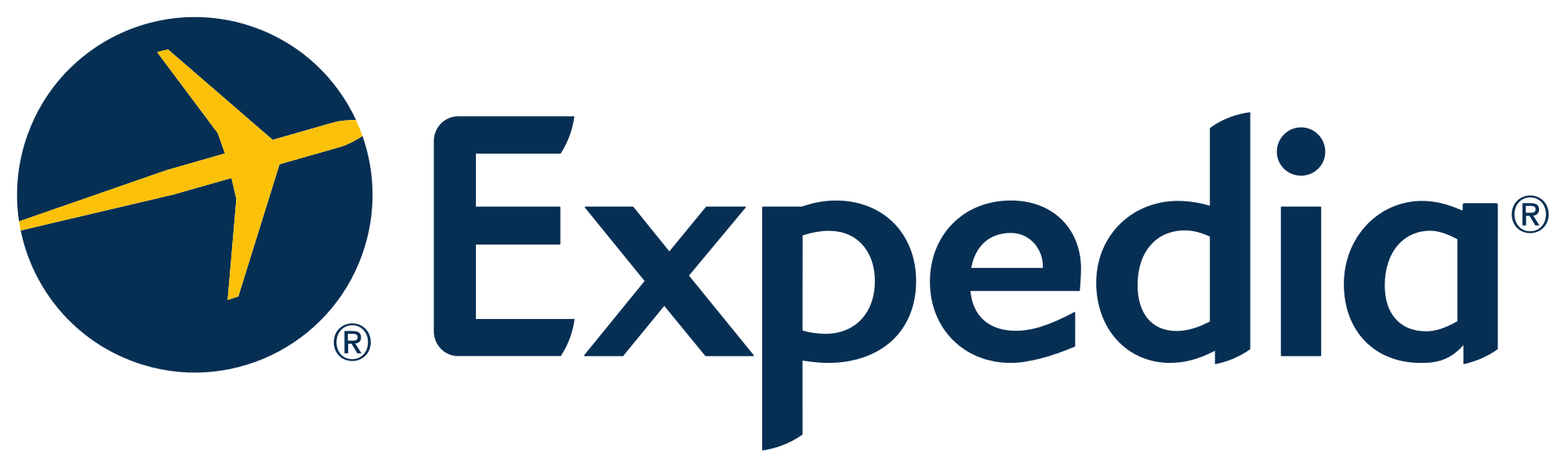 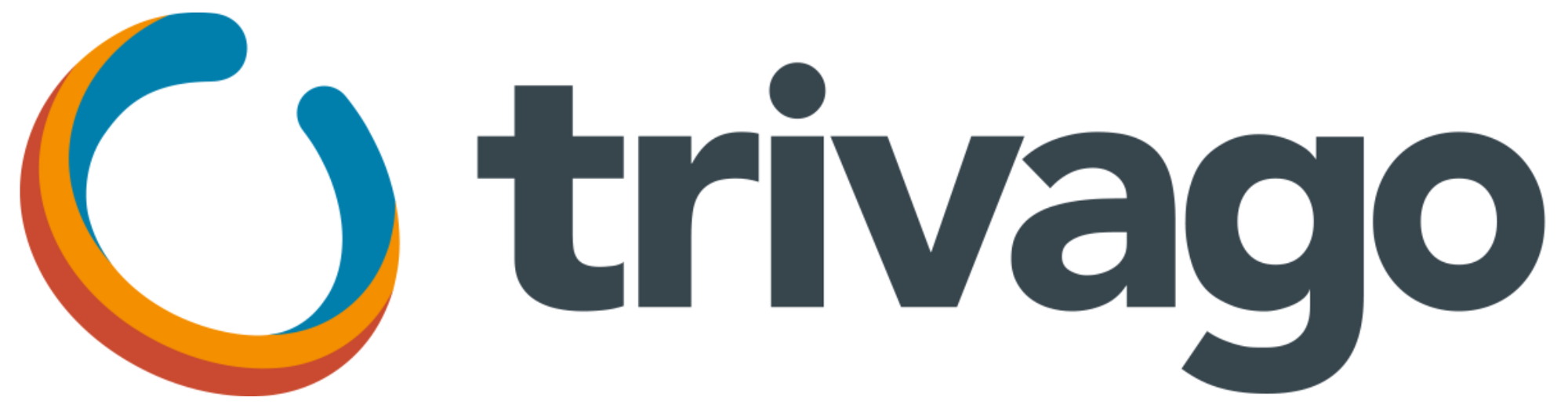 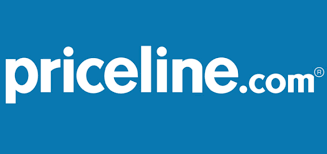 ……………..!!!
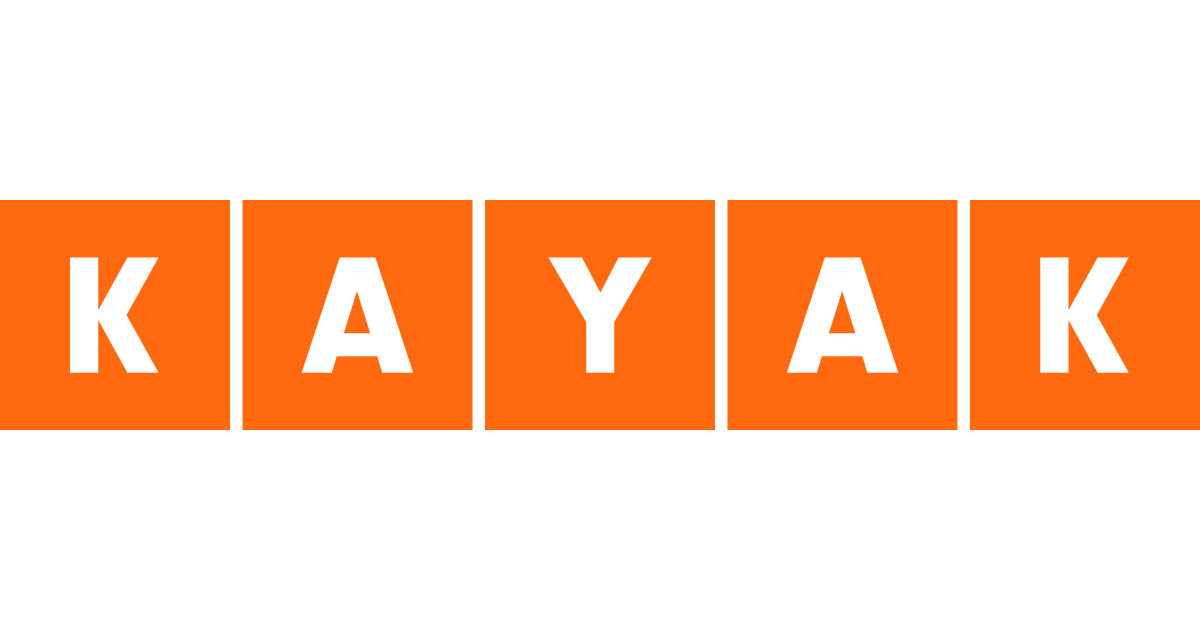 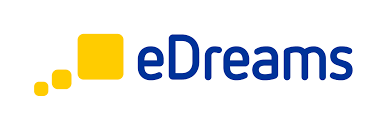 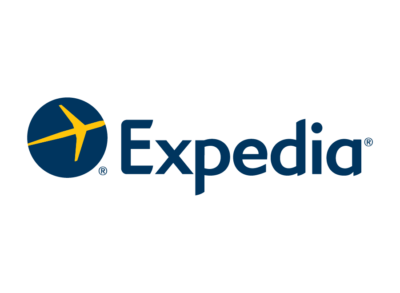 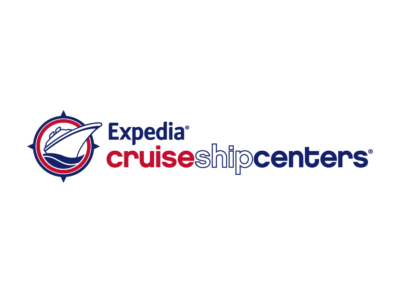 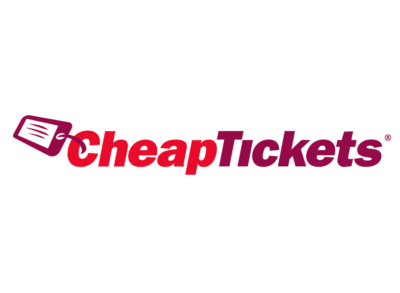 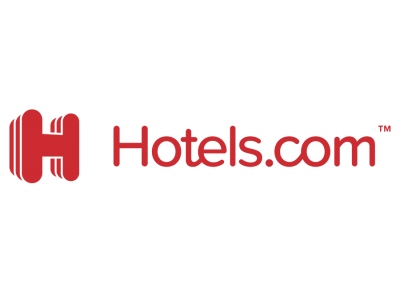 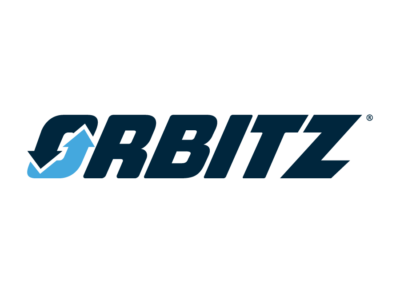 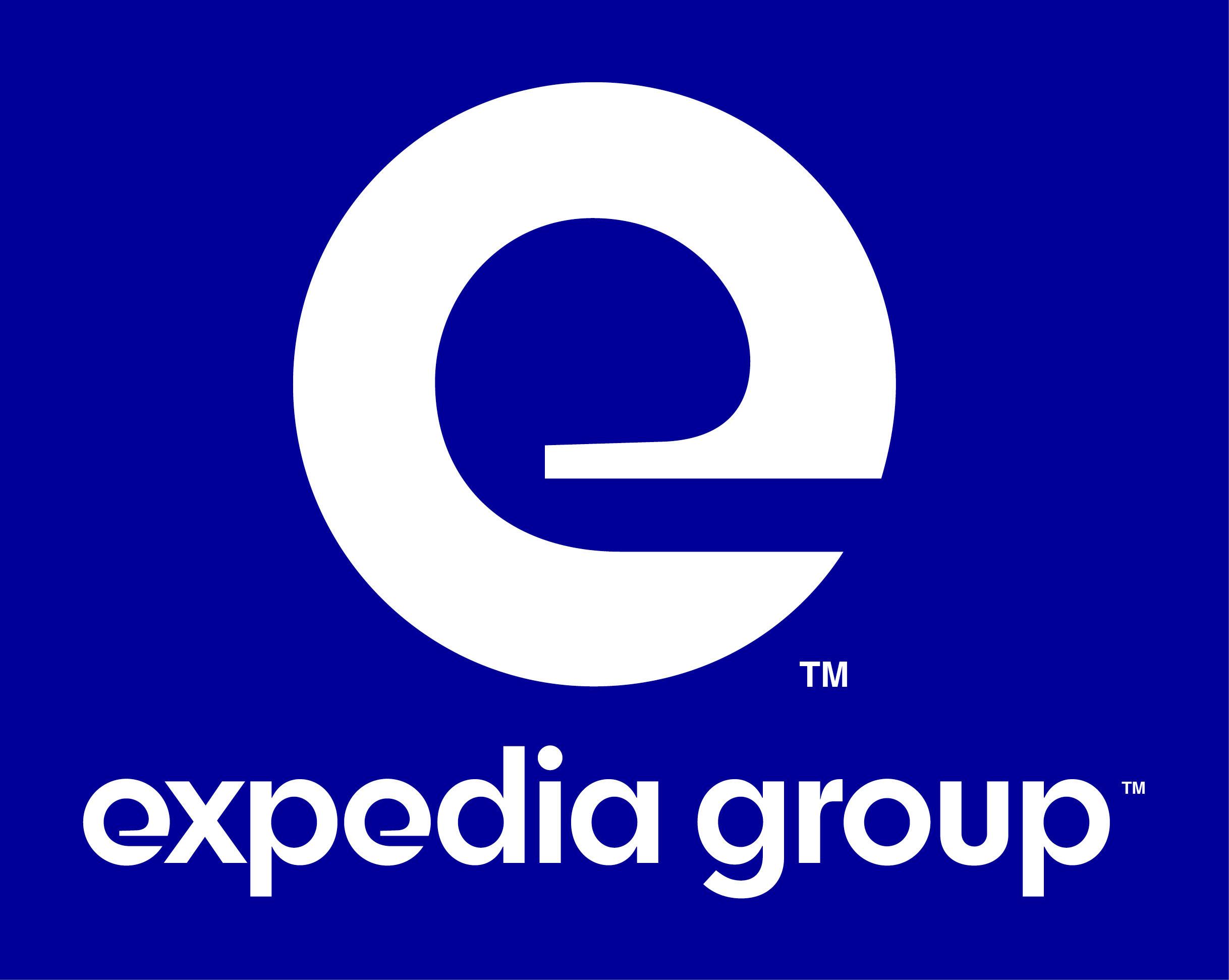 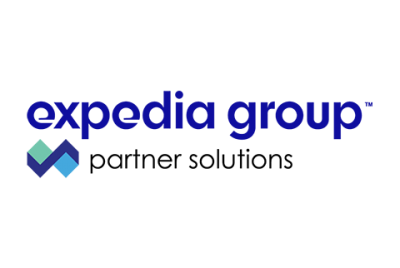 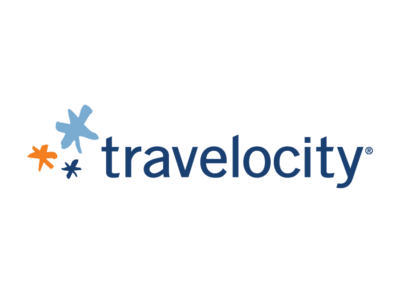 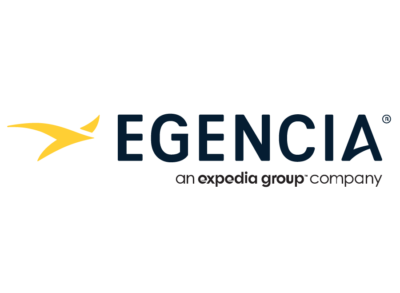 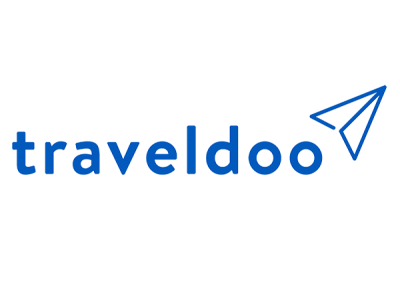 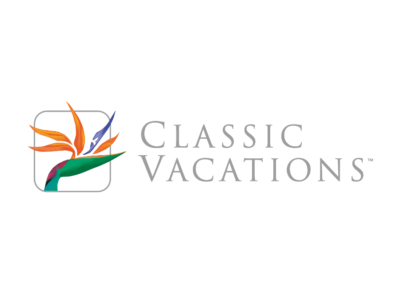 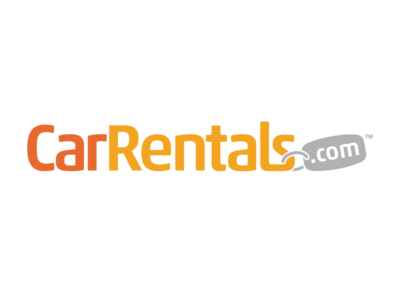 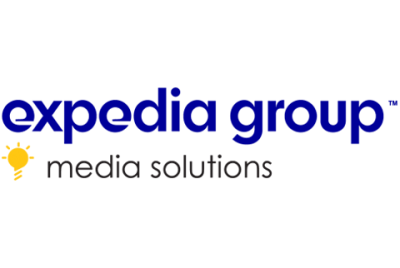 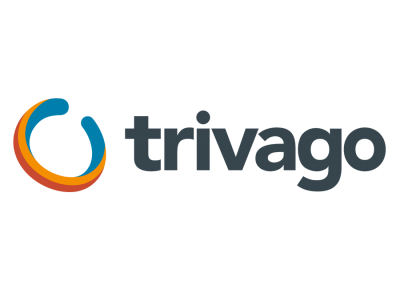 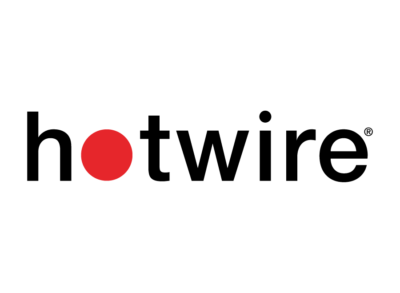 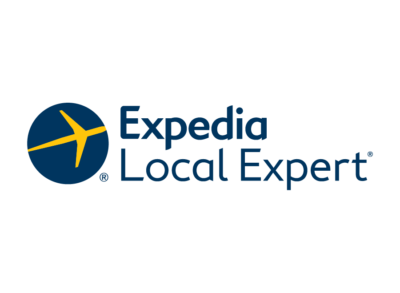 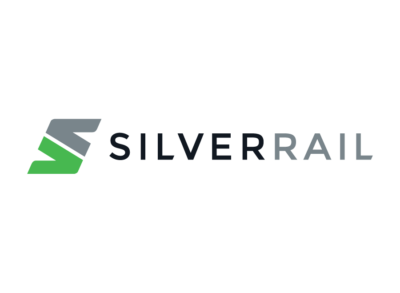 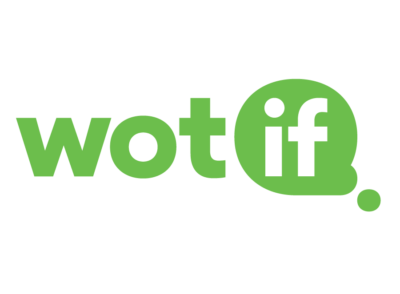 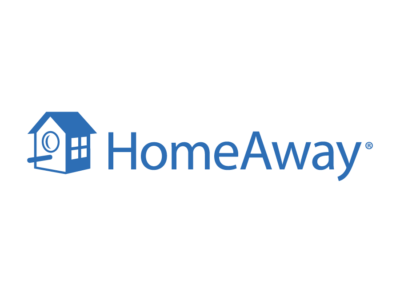 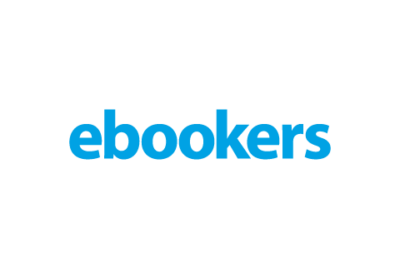 World's Top Cities for Tourism
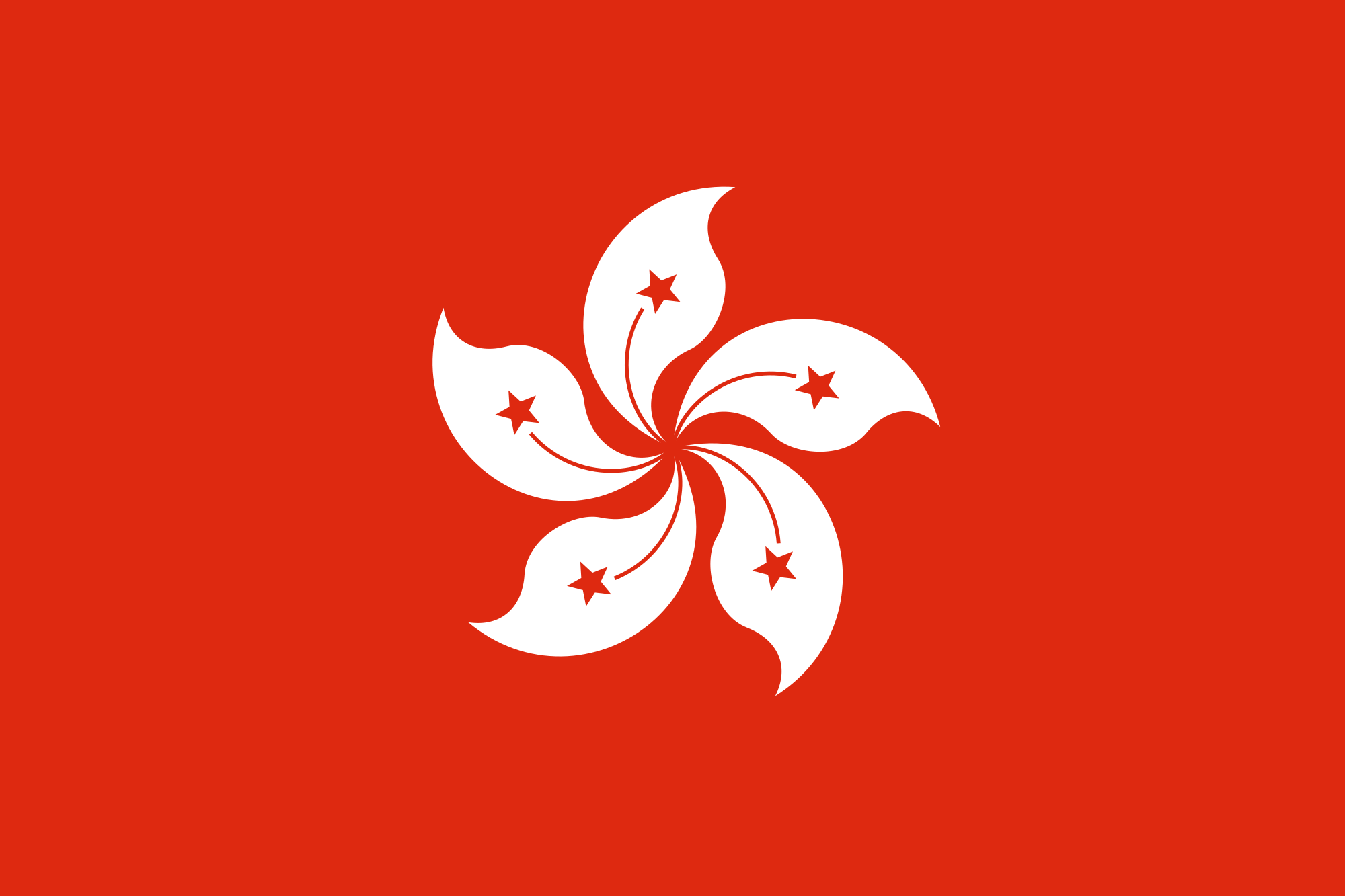 Hong Kong
29,827,200 arrivals
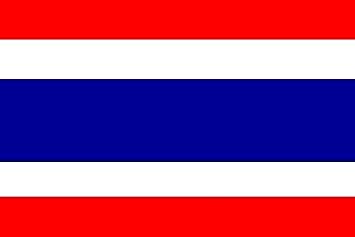 Bangkok, Thailand
23,688,800 arrivals
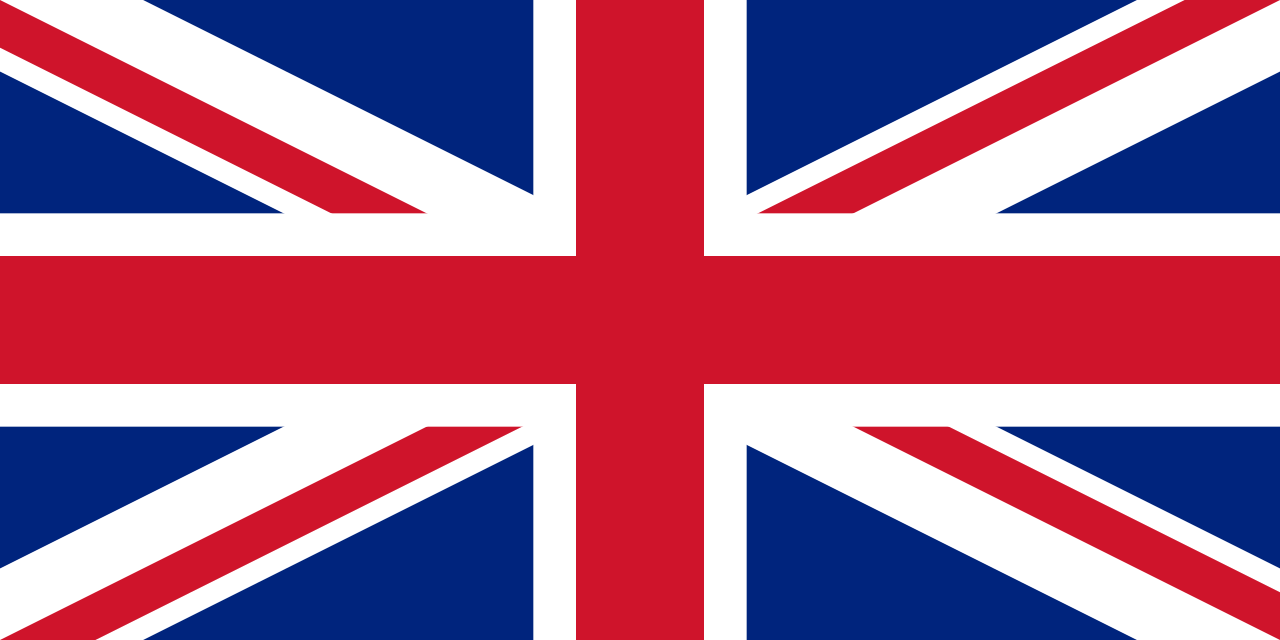 London, England
20,715,900 arrivals
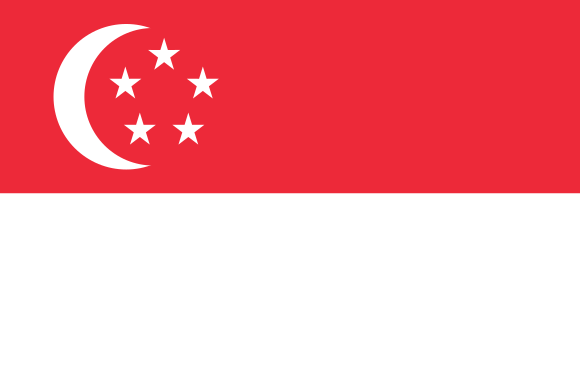 Singapore
18,551,200 arrivals
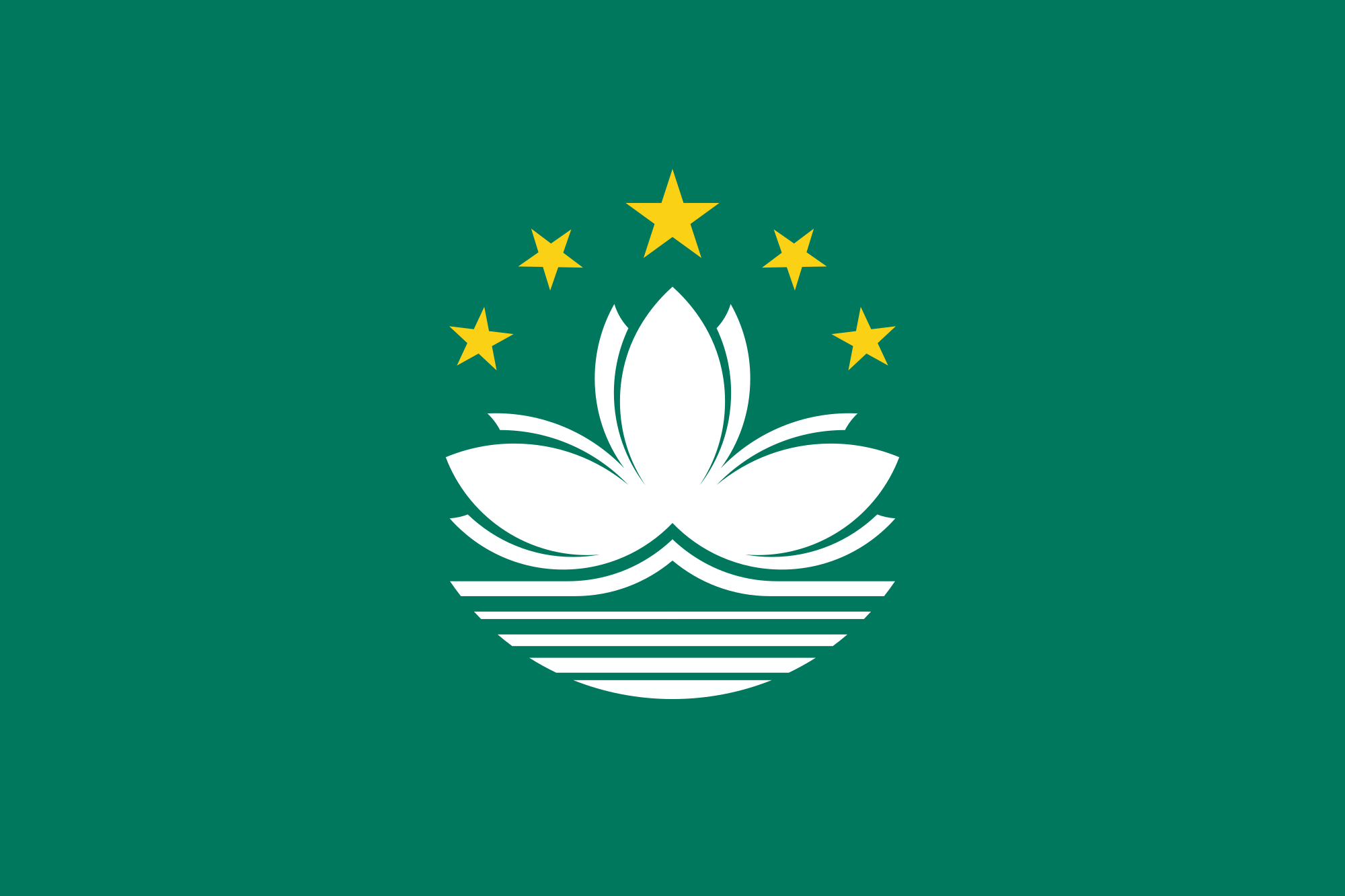 Macau
18,931,400 arrivals
Based on the Arrival in 2018
Country
Paris, France
16,863,500 arrivals
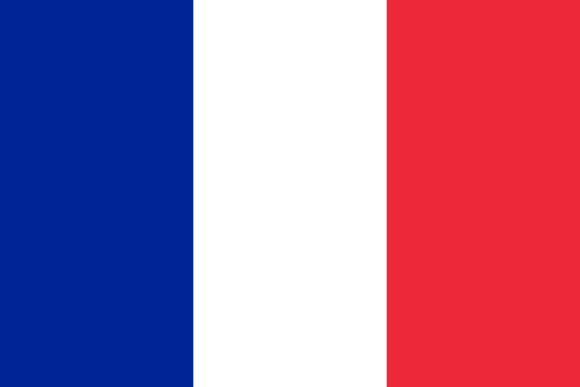 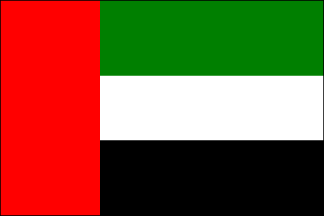 Dubai, United Arab Emirates
16,658,500 arrivals
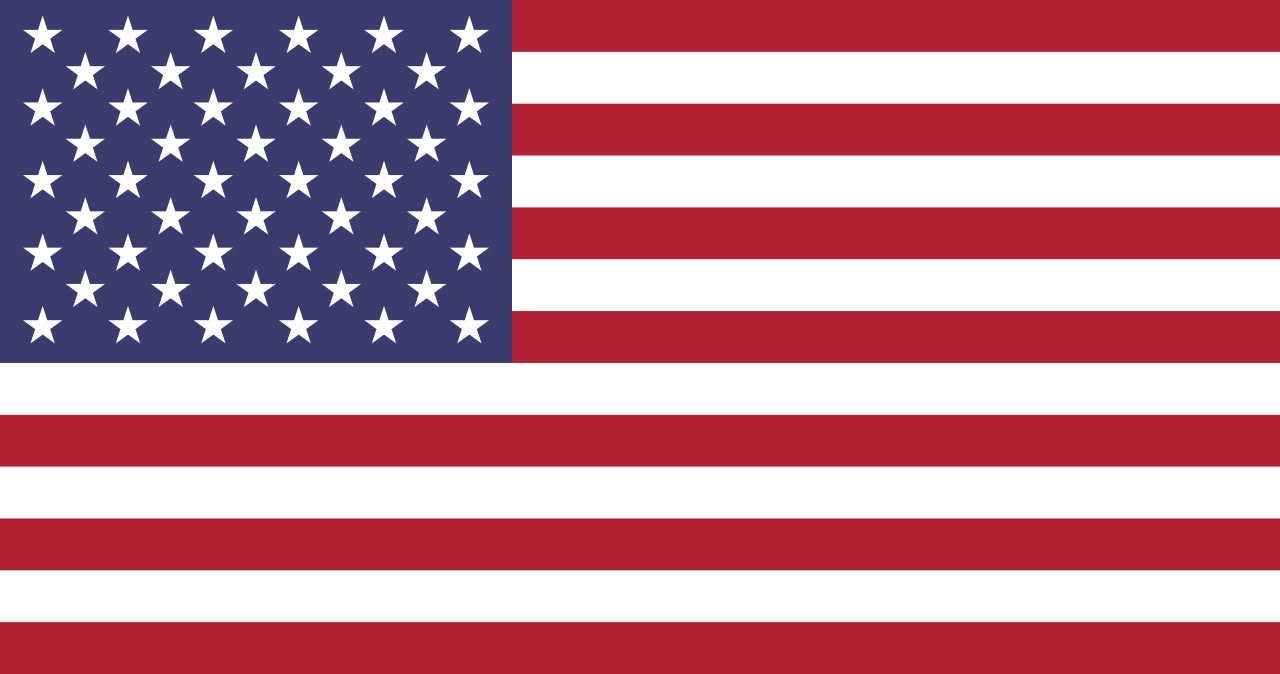 New York City, USA
13,500,000 arrivals
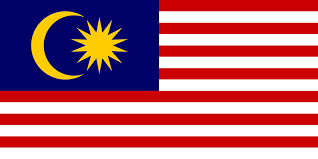 Kuala Lumpur, Malaysia
13,434,000 arrivals
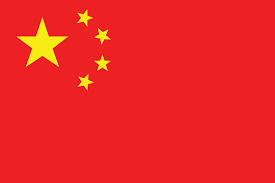 Shenzhen, China
12,437,300 arrivals
# Ref: https://edition.cnn.com/travel/article/most-visited-cities-euromonitor-2018/index.html
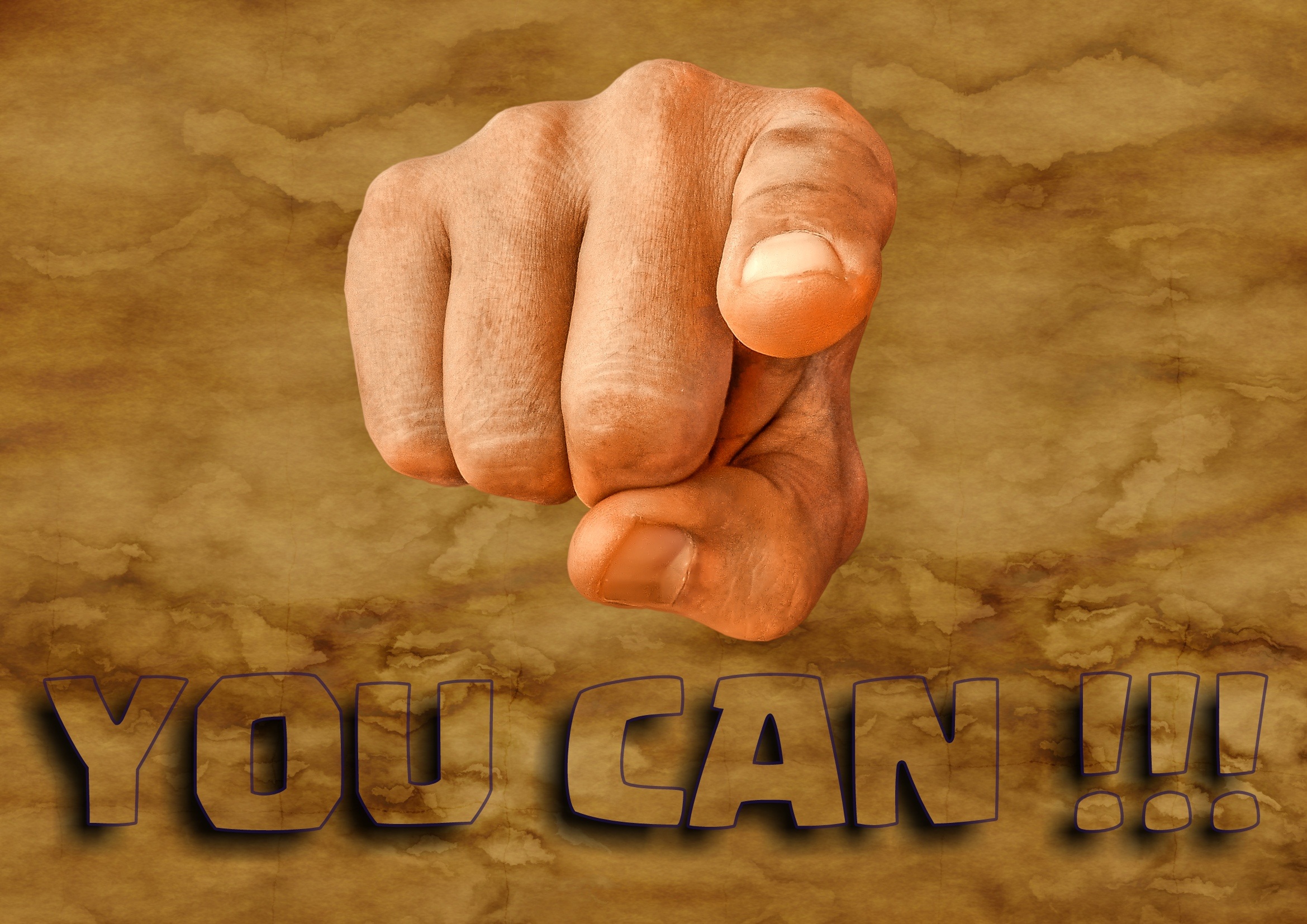 QUESTION AND ANSWER
THANK YOU!